ФИЦ «Биотехнологии» РАН
КОРОСТИНА
ВАЛЕРИЯ СЕРГЕЕВНА

Диссертация 

РОЛЬ БЕЛКА КАИЗО В ФУНКЦИОНИРОВАНИИ ОРГАНИЗМА МЛЕКОПИТАЮЩИХ С ИСПОЛЬЗОВАНИЕМ МОДЕЛИ ГЕНЕТИЧЕСКОГО НОКАУТА 
 
03.03.04 – клеточная биология, цитология, гистология
Работа выполнена в лаборатории геномики и эпигеномики позвоночных, г.Москва.
Научный руководитель: 
кандидат биологических наук
Жигалова Надежда Алексеевна
1
Белки  - интерпретаторы метилирования
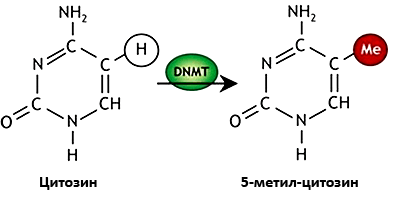 NLS
BTB/POZ
Zn
Zn
Zn
MBD-семейство
Метилирование
UHRF-семейство
m
m
ко-репрессор 
N-CoR, HDAC3
CTGCNA
CGCG
GCGC
Каизо,
ZBTB4 и ZBTB38
m
m
Prokhorchuk et al. 
2001, Genes & Dev.
Ho-Geun Yoon. et al. 
2003, Molecular Cell
Daniel et al.
2002, Nucleic. Acids Res.
2
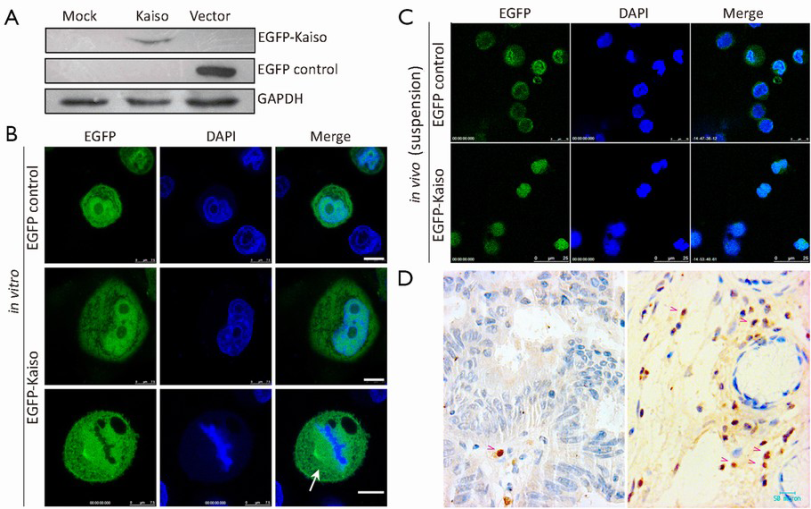 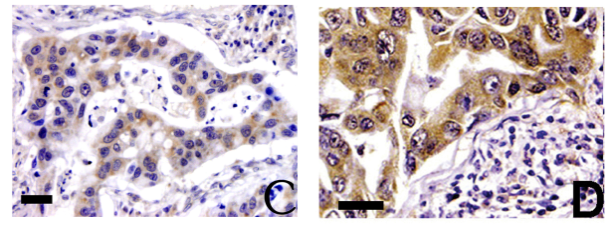 Аденокарцинома лёгких
Dai et al. 2009,
 BMC Cancer
Каруцинома желудка
Qin et al. 2015,
Chin J Cancer Res.
Маркёр рака
Наблюдаемая активность мышей при содержании
Каизо
Koh et al. 2014, 
Proc. Natl. Acad. Sci. U. S. A.
Апоптоз
Хроническое воспаление и рак
KaisoTg/+
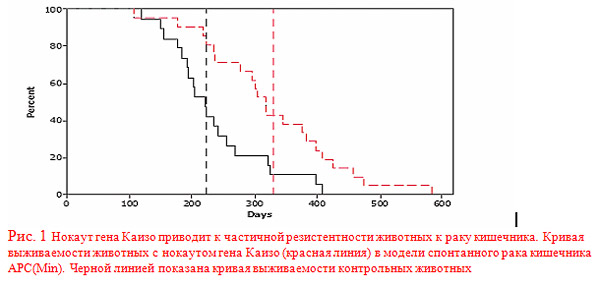 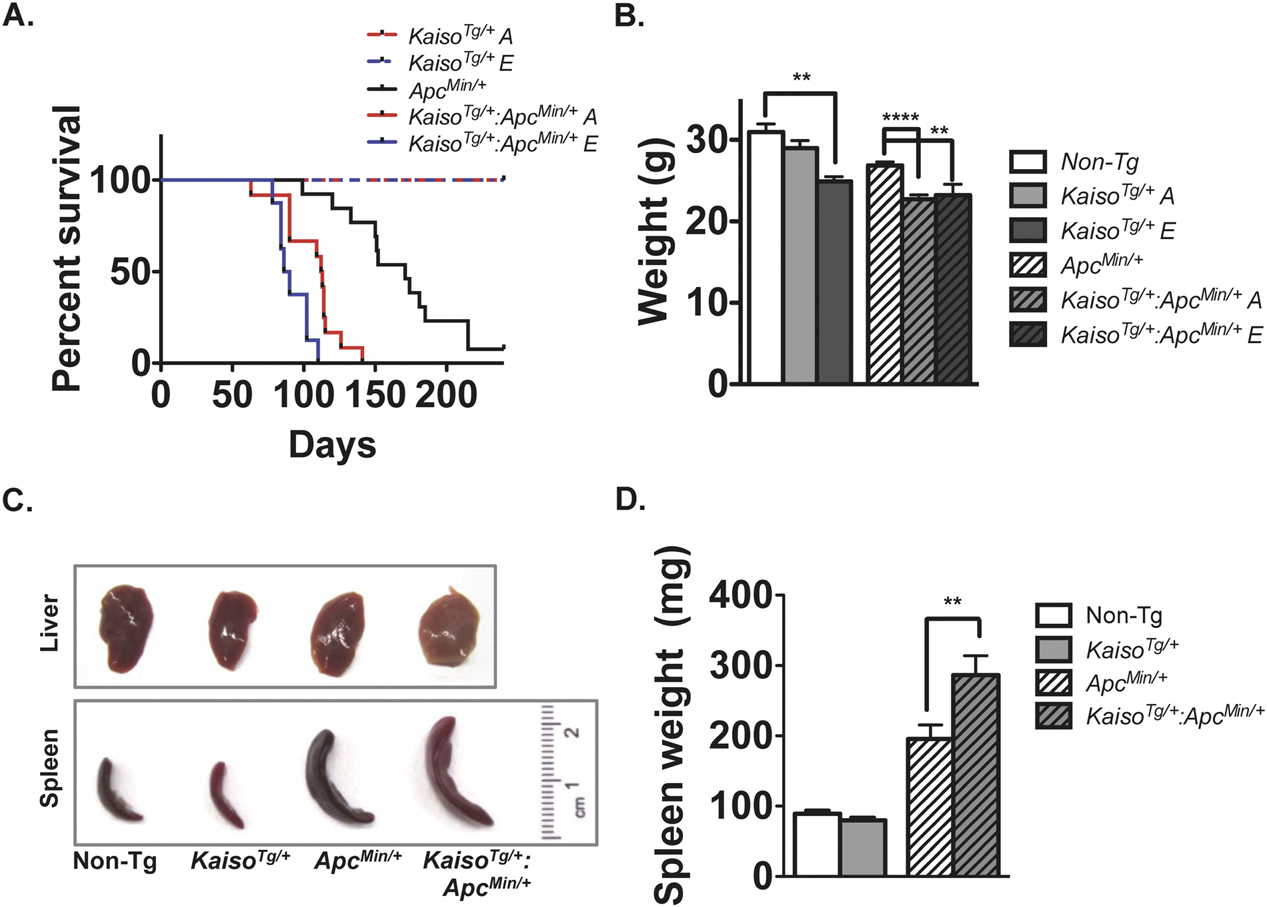 KO : АPCMin/+
ApcMin/+
Процент выживаемости
Процент выживаемости
ApcMin/+
дни
дни
Pierre et al. 2015, 
Biochim Biophys Acta.
Prokhortchouk et al.  2006 
Mol Cell Biol.
3
ЦЕЛЬ И ЗАДАЧИ ИССЛЕДОВАНИЯ

	Целью настоящей работы является определение роли белка Каизо в функционировании организма млекопитающих с использованием модели генетического нокаута.

Были поставлены следующие задачи:

Определить тип клеток в тканях и органах мыши, в которых локализуется белок Каизо;

Провести сравнительное морфологическое и поведенческое фенотипирование мышей, нокаутных по гену Каизо, и мышей дикого типа C57BL/6;

Определить роль белка Каизо при развитии острых воспалительных       процессов в кишечнике мыши в ответ на воздействие декстран сульфата натрия (ДСН).
4
Каизо локализуется в ядрах эпителиальных клеток в разных органах и тканях мыши
Молочная железа
Толстый и тонкий кишечник
WT
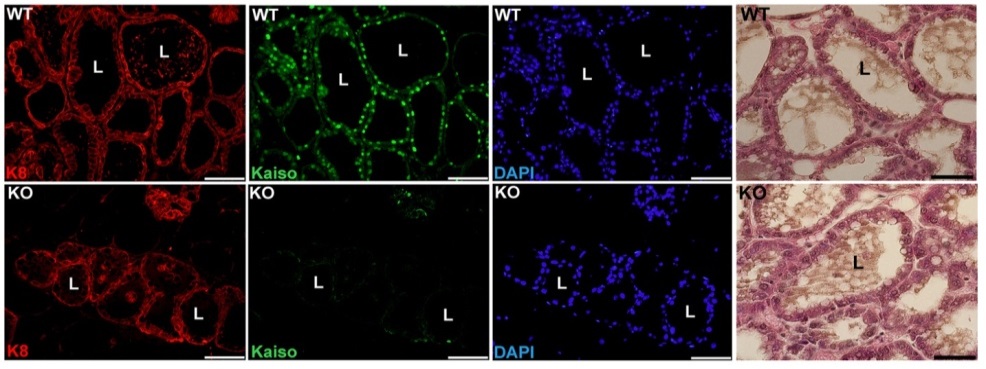 WT
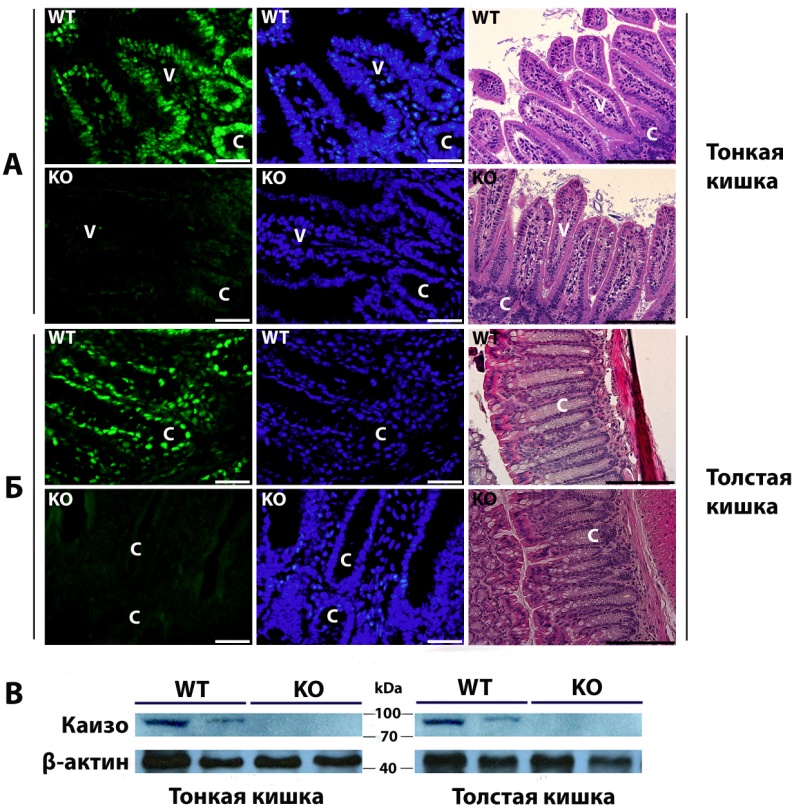 KO
KO
K8 - маркёр эпителиальных клеток
L  ̶  просвет
WT
Кожа
WT
KO
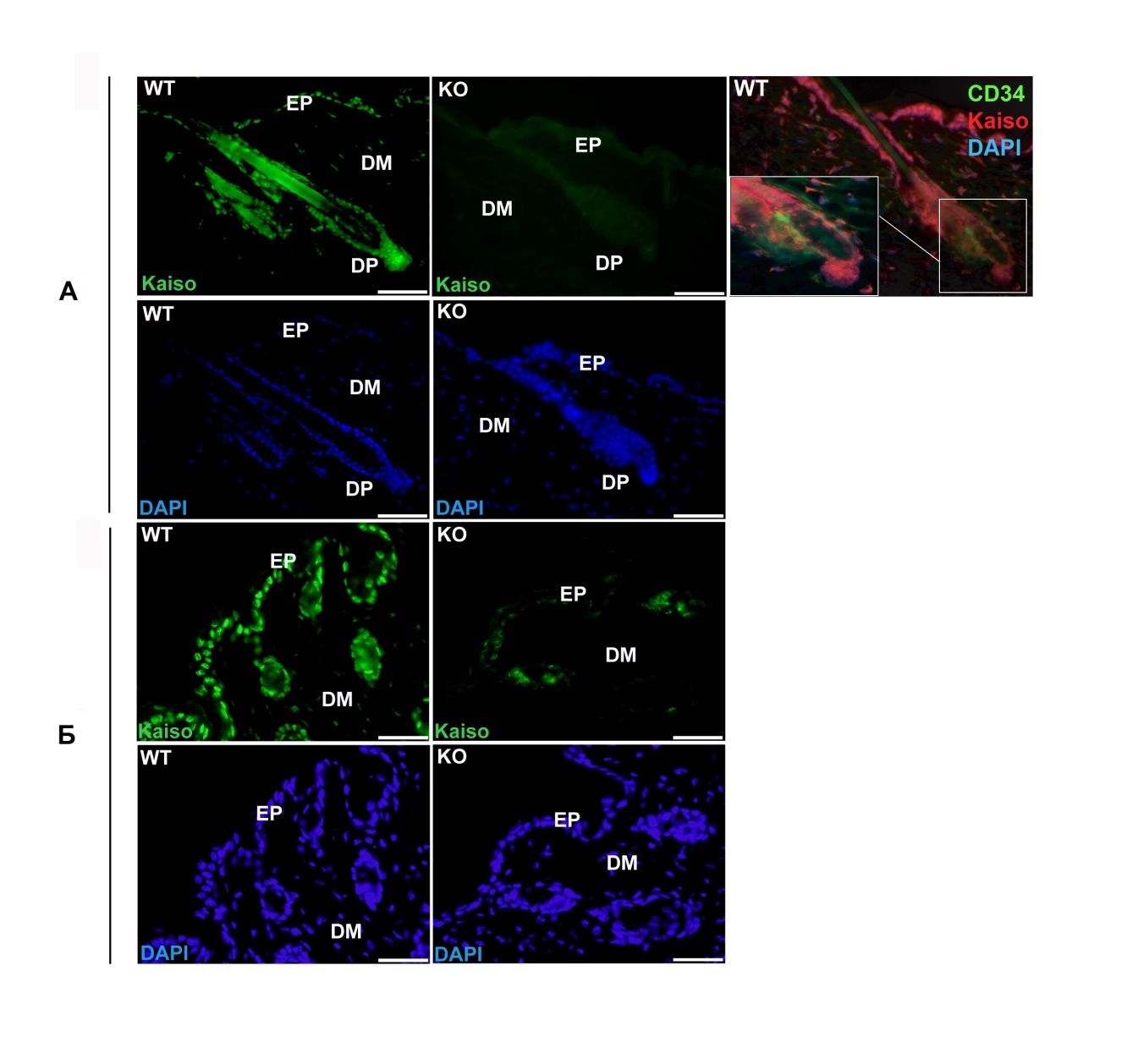 KO
С  ̶  крипты, V  ̶  ворсинки.
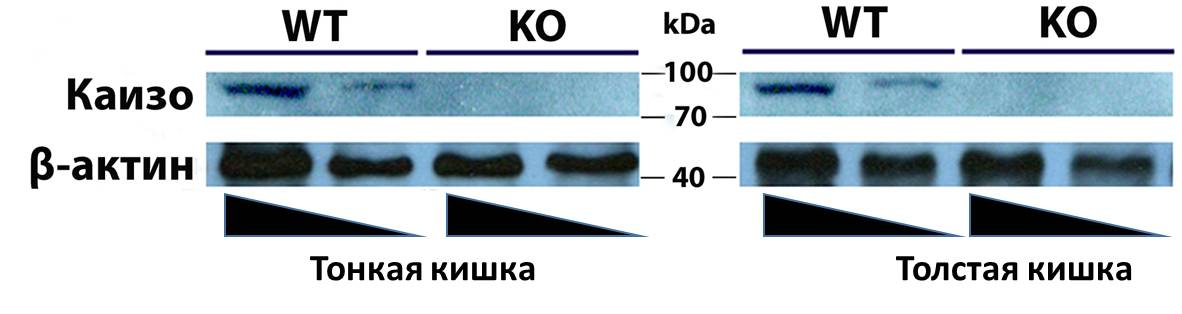 EP  — эпидермис, 
DM  — дермальный матрикс.
5
Каизо локализуется в ядрах эпителиальных клеток в разных органах и тканях мыши
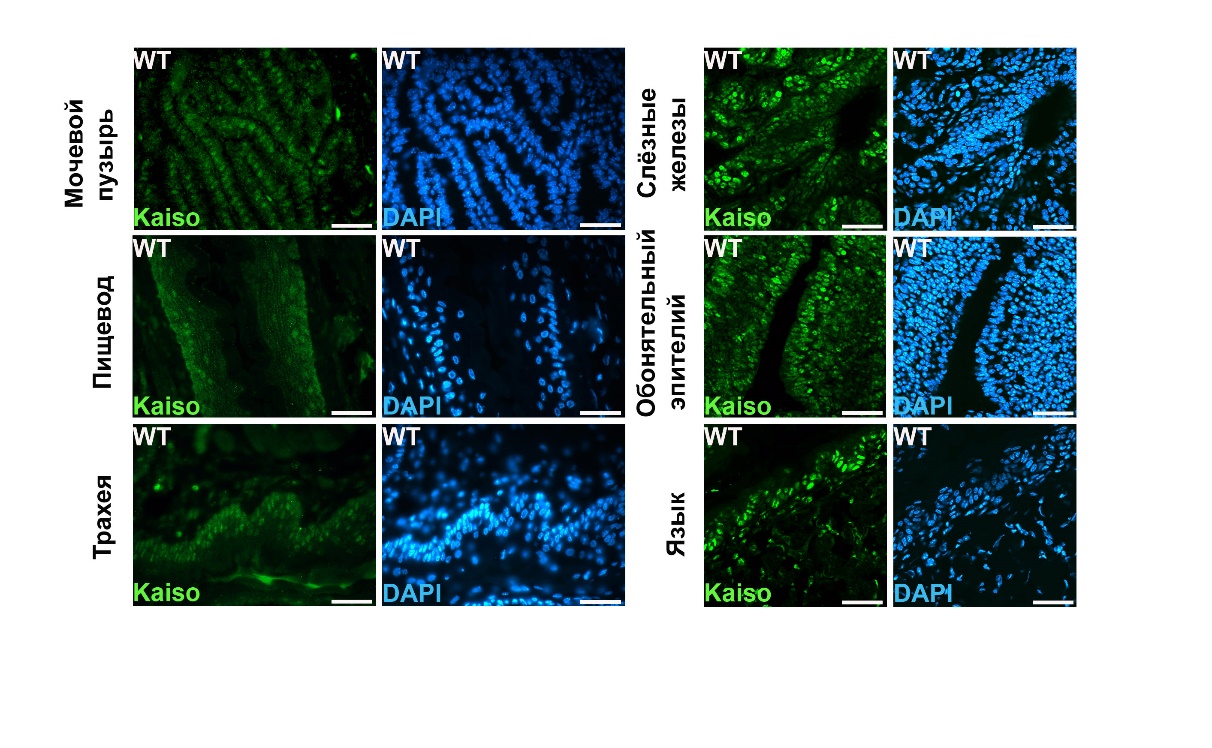 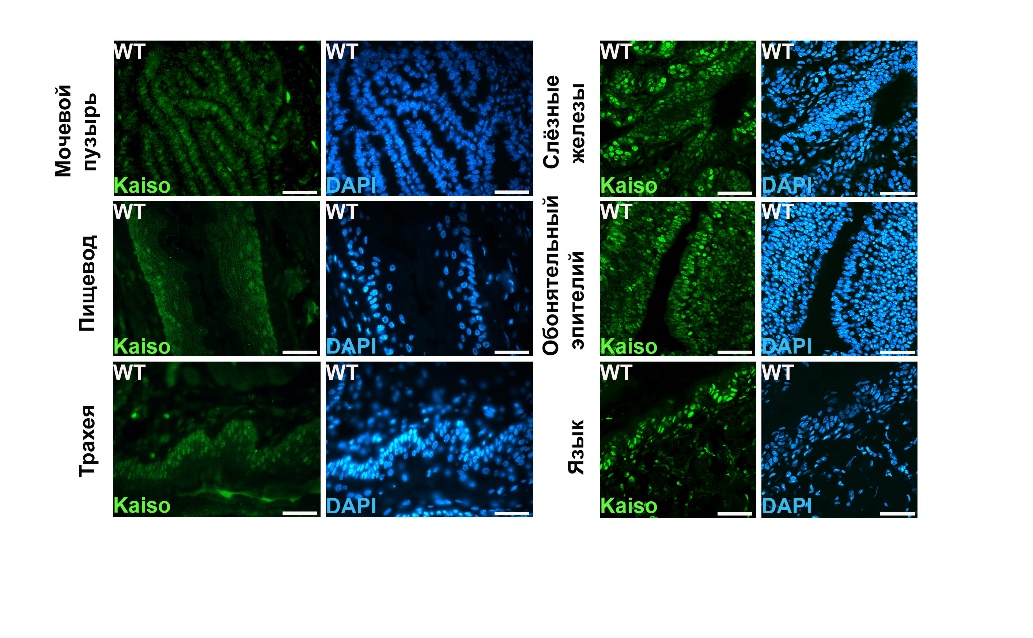 Мочевой
 пузырь
Слёзные 
железа
Обонятельный
 эпителий
Трахея
Пищевод
Язык
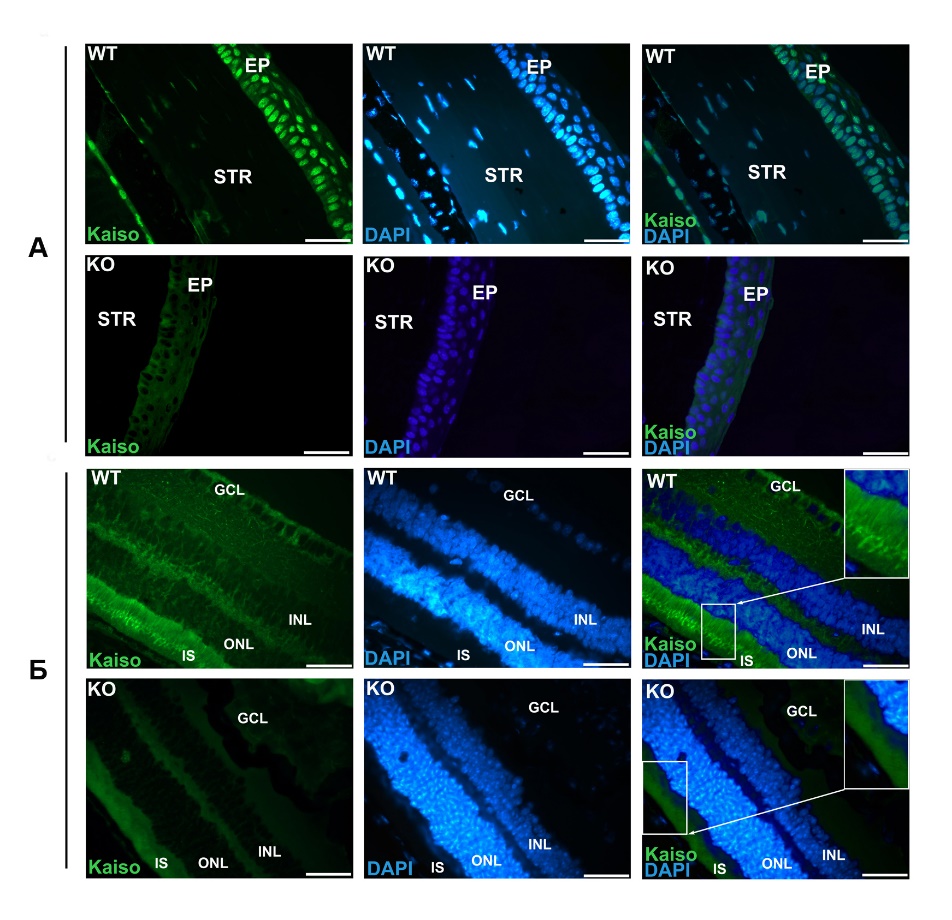 Роговица
EP- эпителий роговицы
STR-строма
6
Локализация Каизо в цитоплазме сетчатки и клетках волосяной луковицы
WT
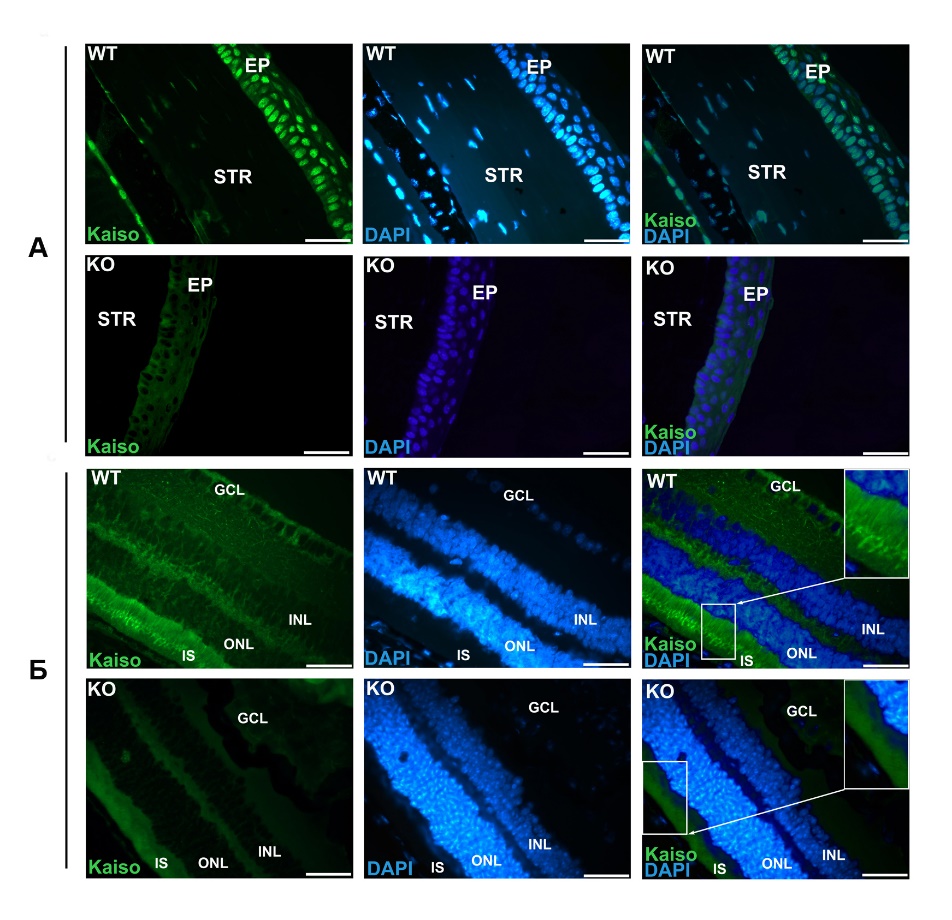 GCL - слой ганглиозных клеток, 

INL - внутренний ядерный слой (ядра биполярных клеток)

ONL - наружном ядерном слое (ядра фоторецепторных клеток)

 IS - внутренние (цитоплазматические) сегменты фоторецепторных клеток.
Сетчатка
KO
KO
WT
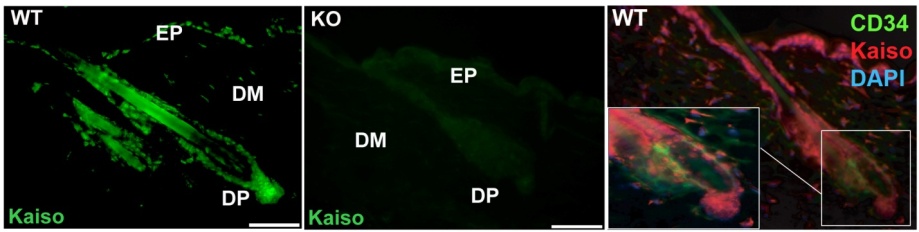 Волосяная 
луковица
EP  ̶  эпидермис 
DP  ̶  дермальная папилла 
DM  ̶  дермальный матрикс
CD34 - маркёр стволовых
 клеток волосяного фолликула
WT – дикий тип
KO – нокаут по Каизо
7
Ядерная локализация Каизо в репродуктивных органах самцов
WT
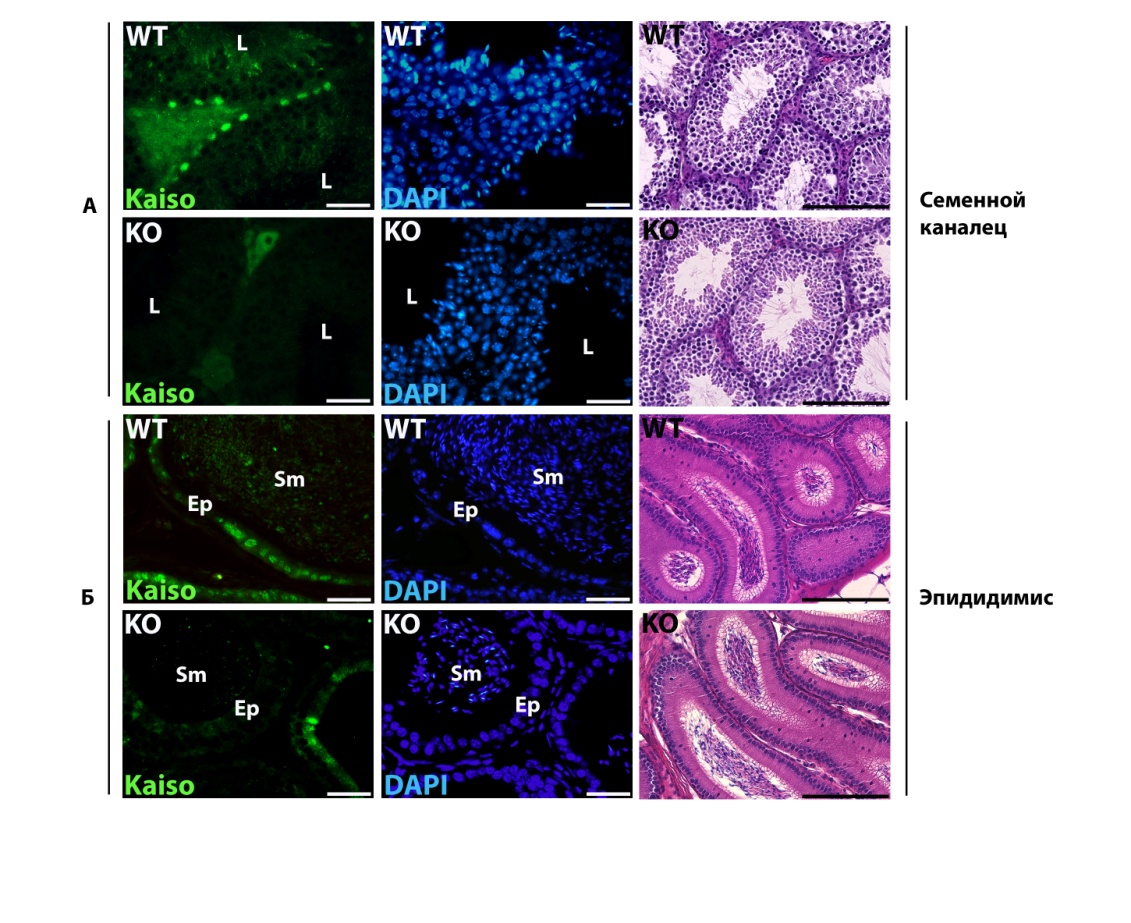 KO
WT
KO
Поперечный
 вид канальца
L  ̶  просвет канальца 
Sp – спермии
Ep  ̶  эпителий
WT – дикий тип
KO – нокаут по Каизо
8
Процесс сперматогенеза
Эпидидимис
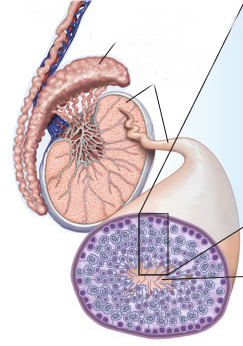 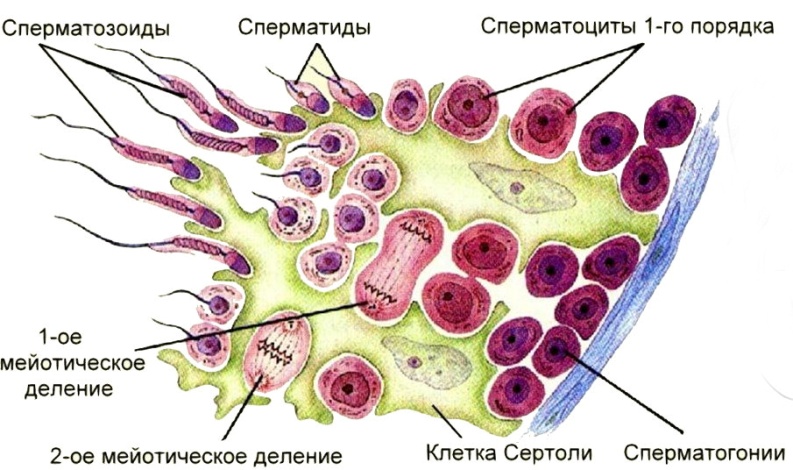 Извитые
 канальца
GATA-4
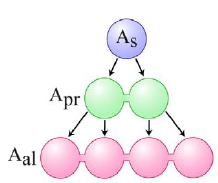 одиночные
(1 кл.)
BMI-1
ССК
PLZF, PCNA
парные
(2 кл.)
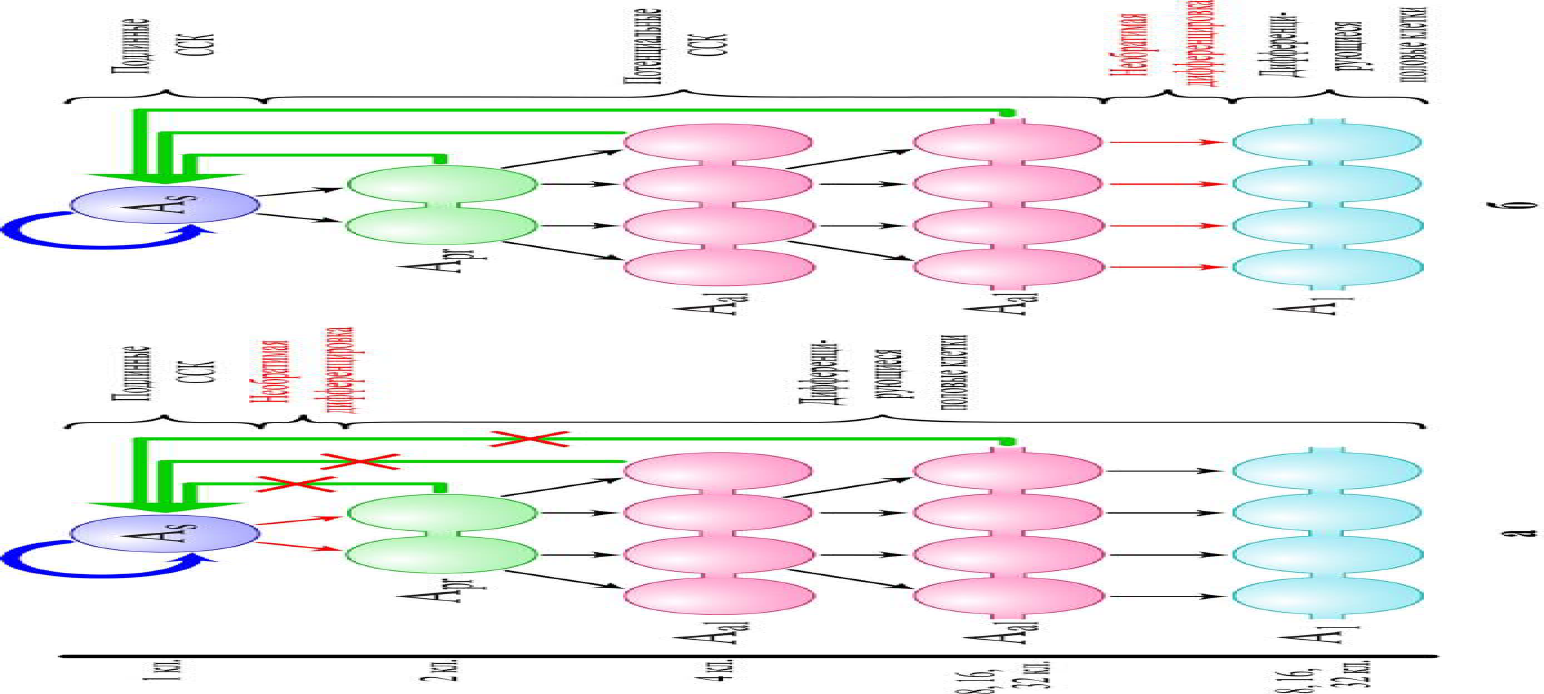 (4-32 кл.)
линейные
Сперматоциты
Дифференцировка
Сперматиды
Спермии
9
Каизо не колокализуется с GATA-4 (маркёром клеток Сертоли) и 
частично колокализуется с РСNA (маркёром пролиферирующих сперматогониев)
Каизо
GATA-4
Наложение
DAPI
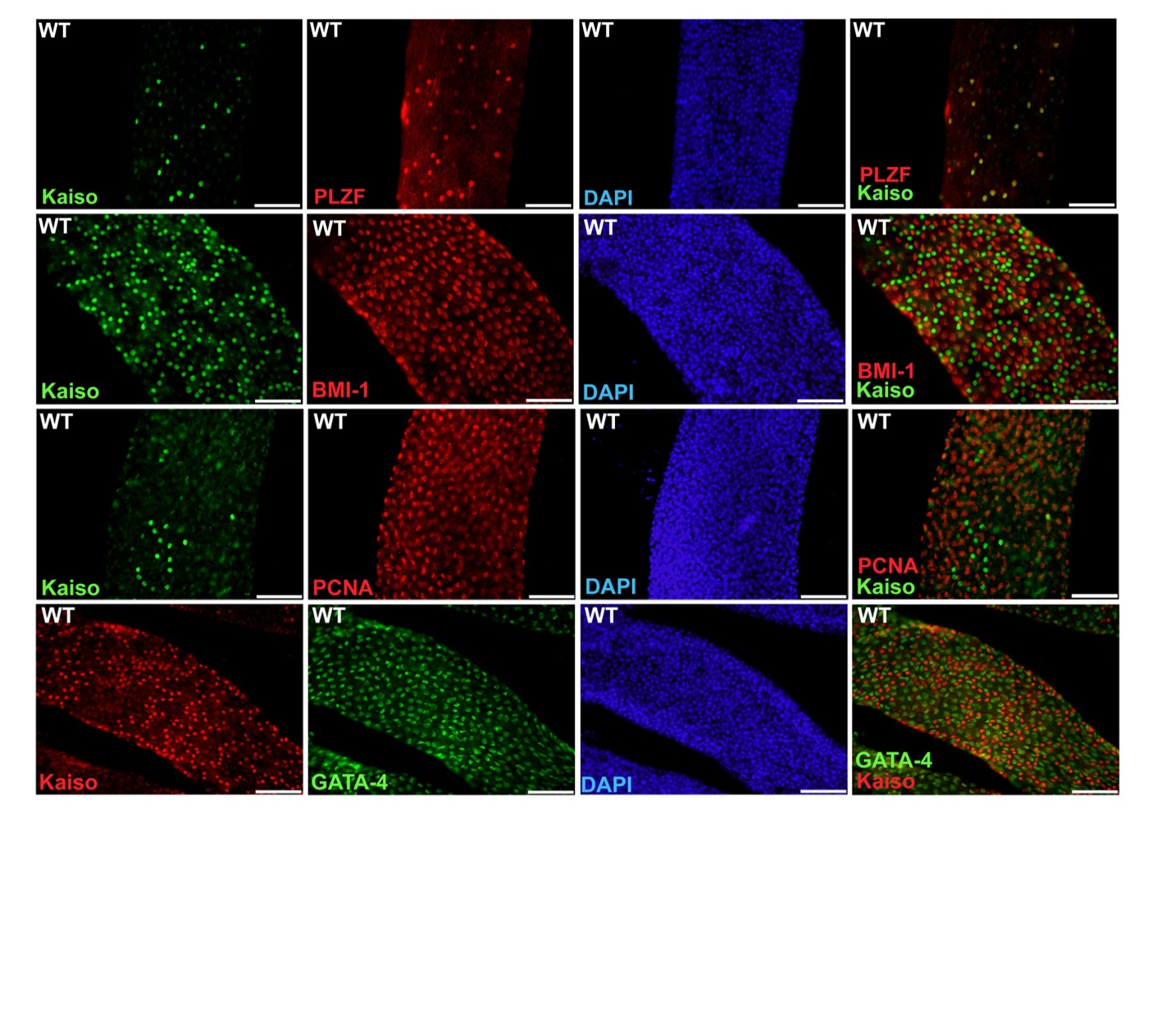 WT
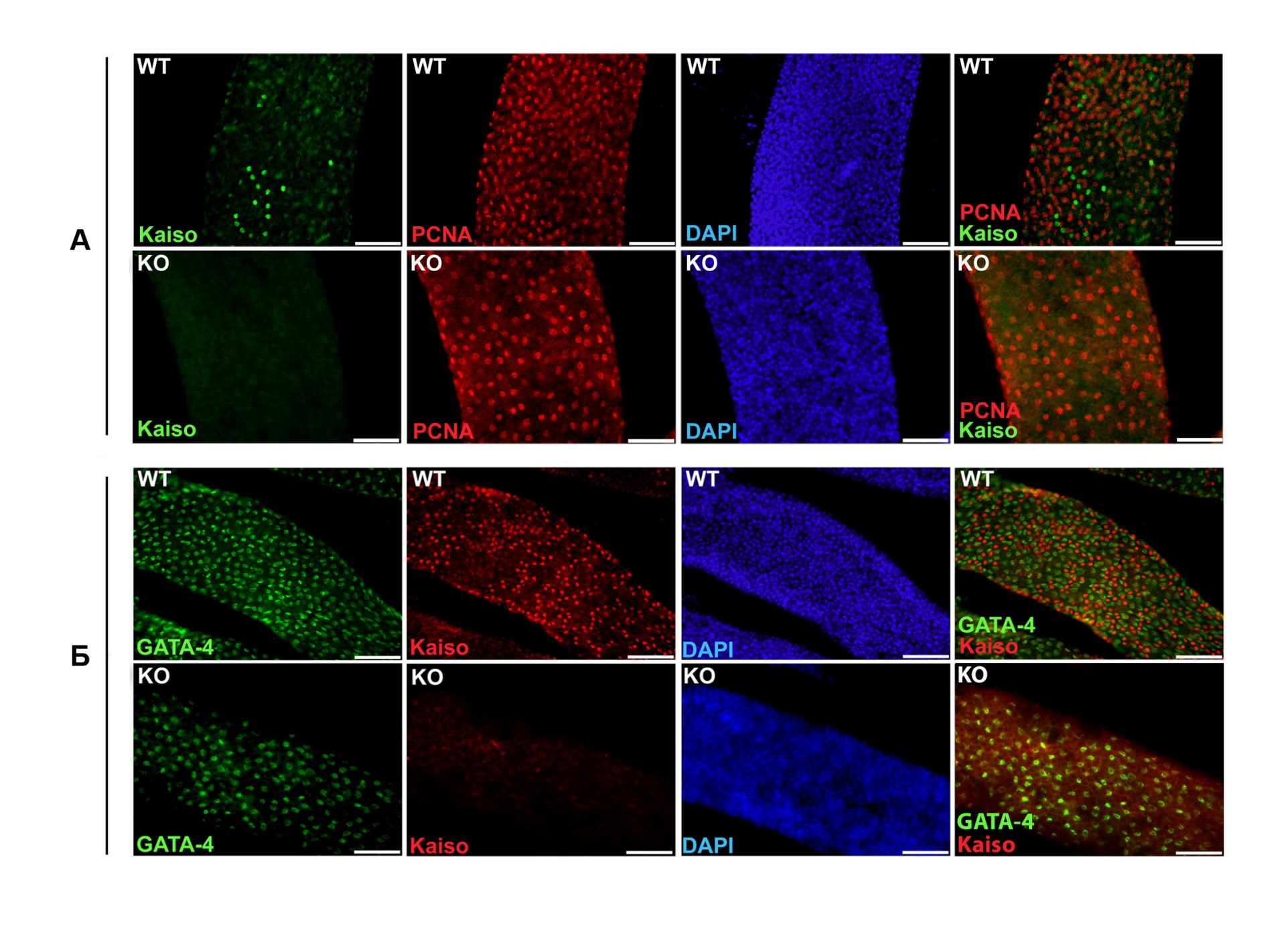 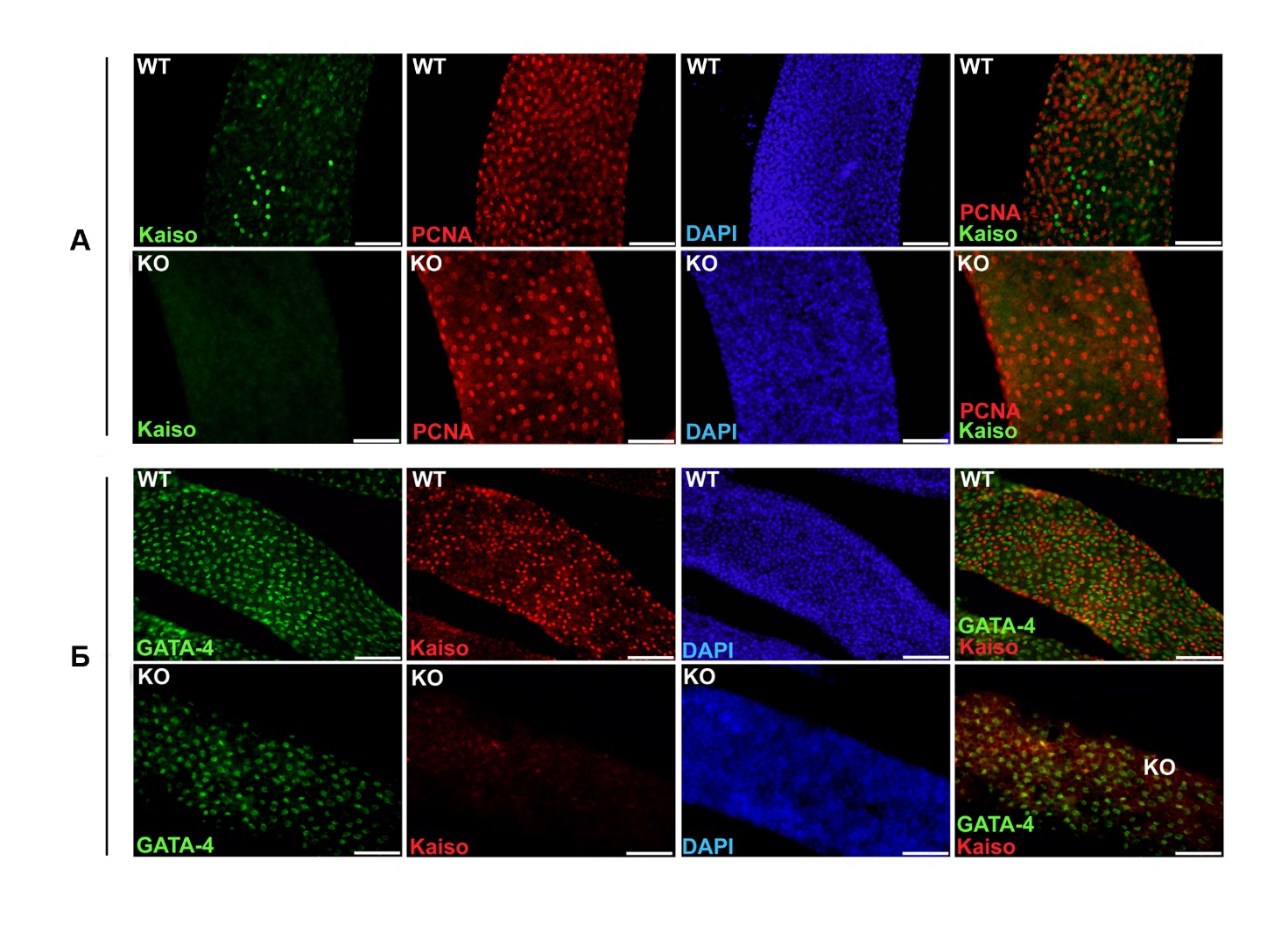 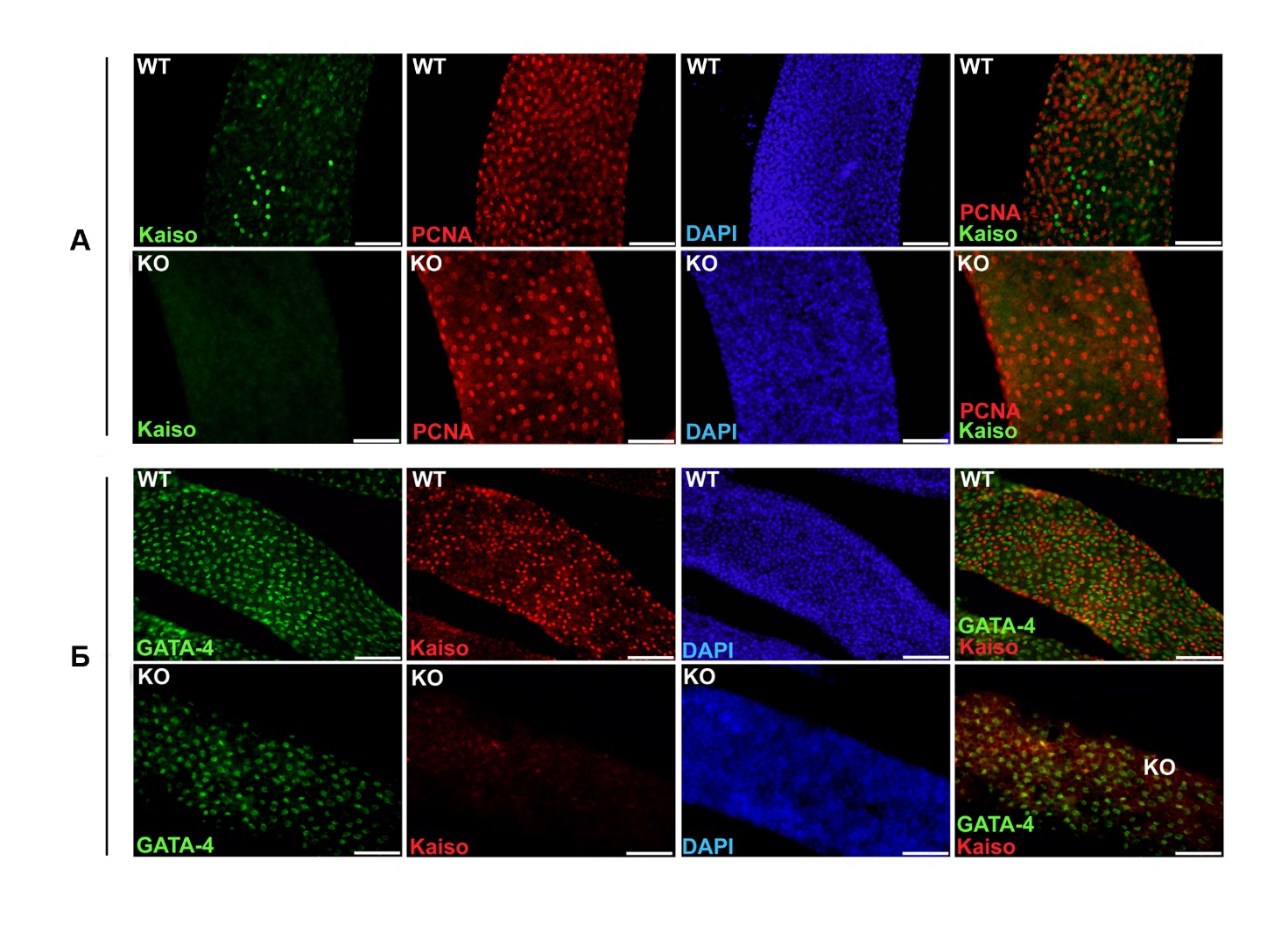 KO
Каизо
DAPI
Наложение
PCNA
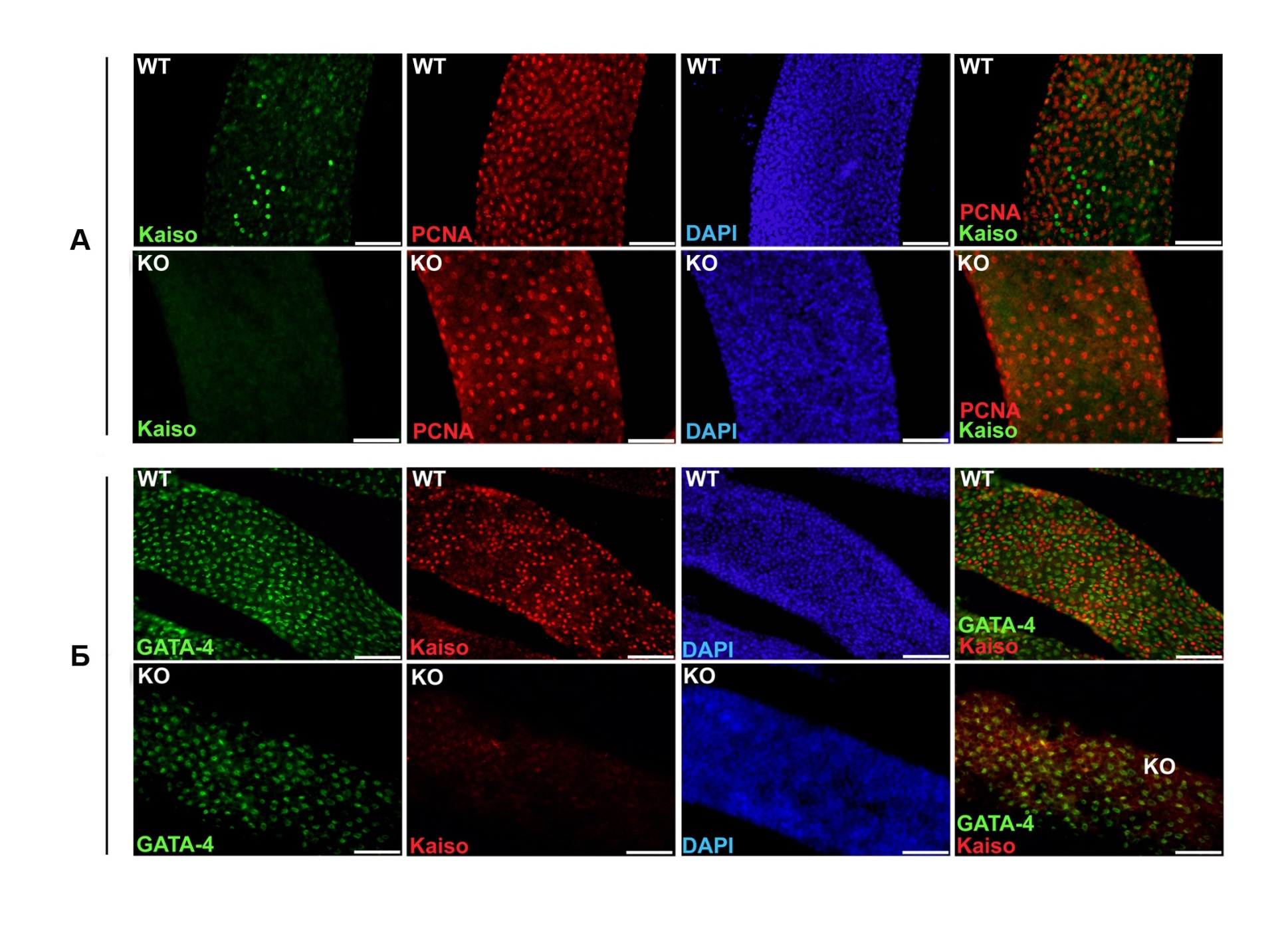 WT
KO
Продольные 
препараты
канальца
WT – дикий тип
KO – нокаут по Каизо
10
Каизо частично колокализуется с PLZF (маркёром Аs, Аpr и Аal)
PLZF
DAPI
Каизо
Наложение
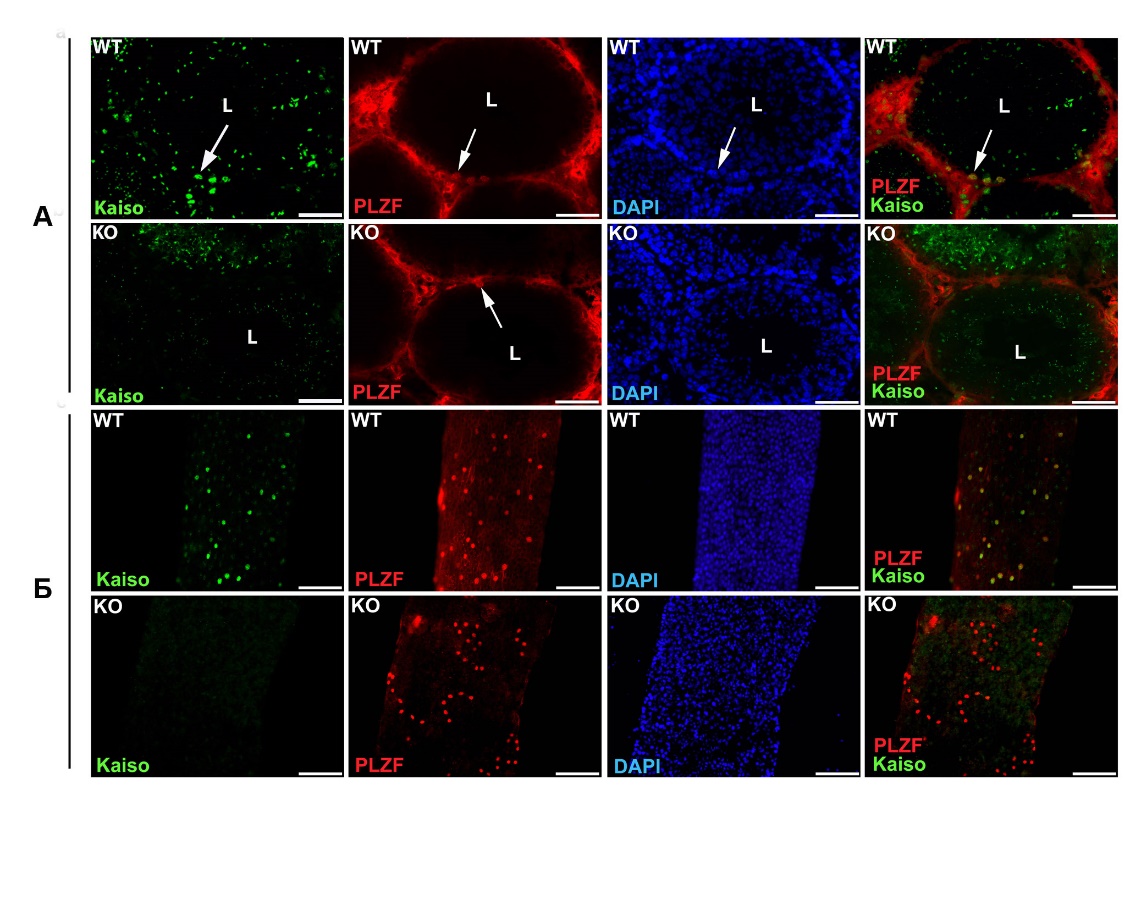 Поперечный
 вид канальца
WT
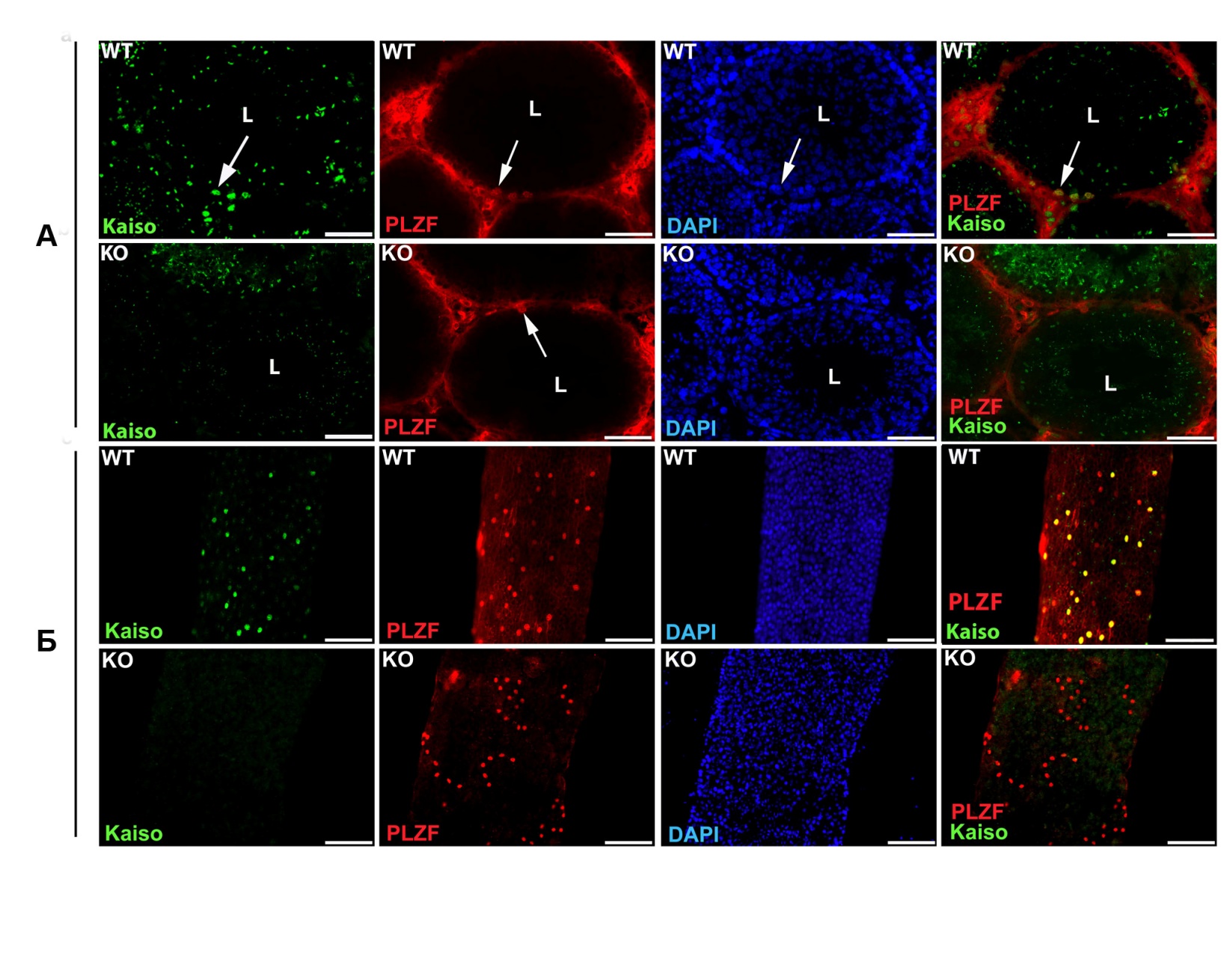 Продольный 
вид канальца
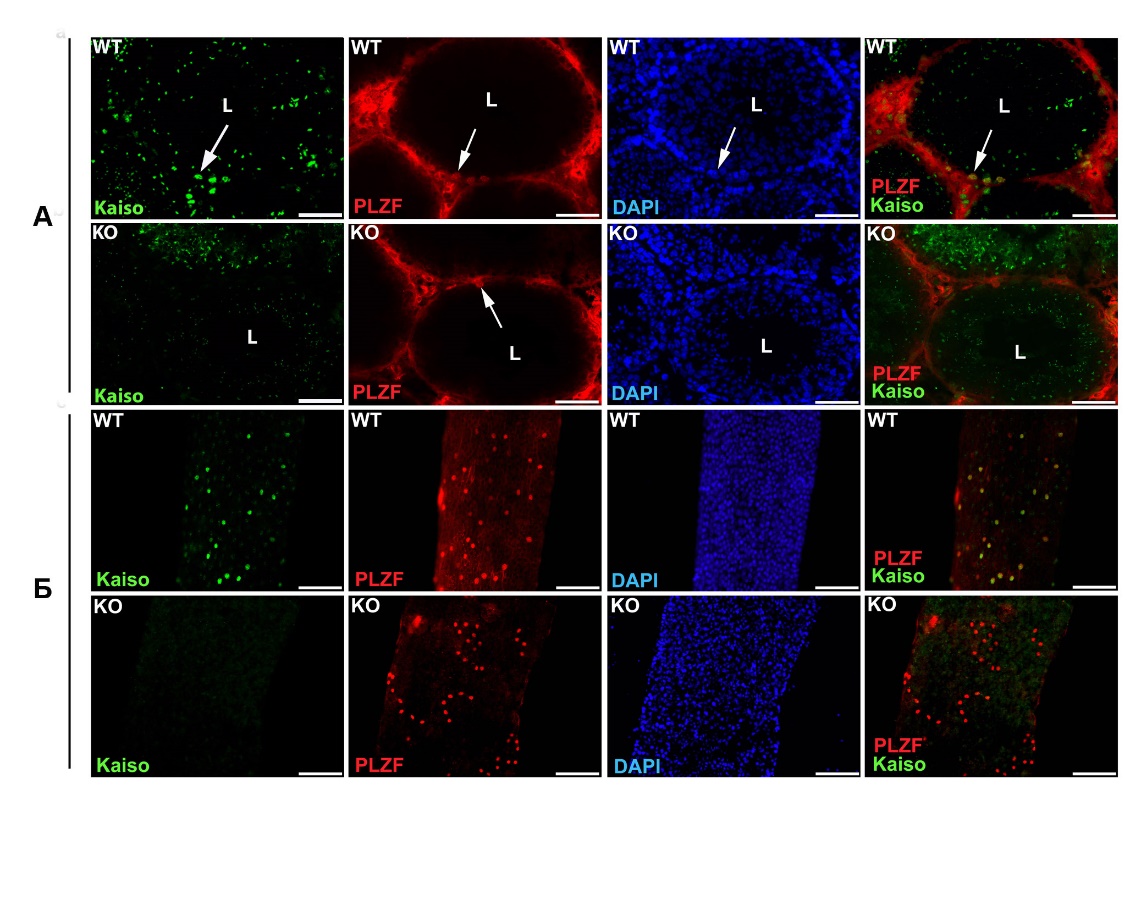 Поперечный
 вид канальца
KO
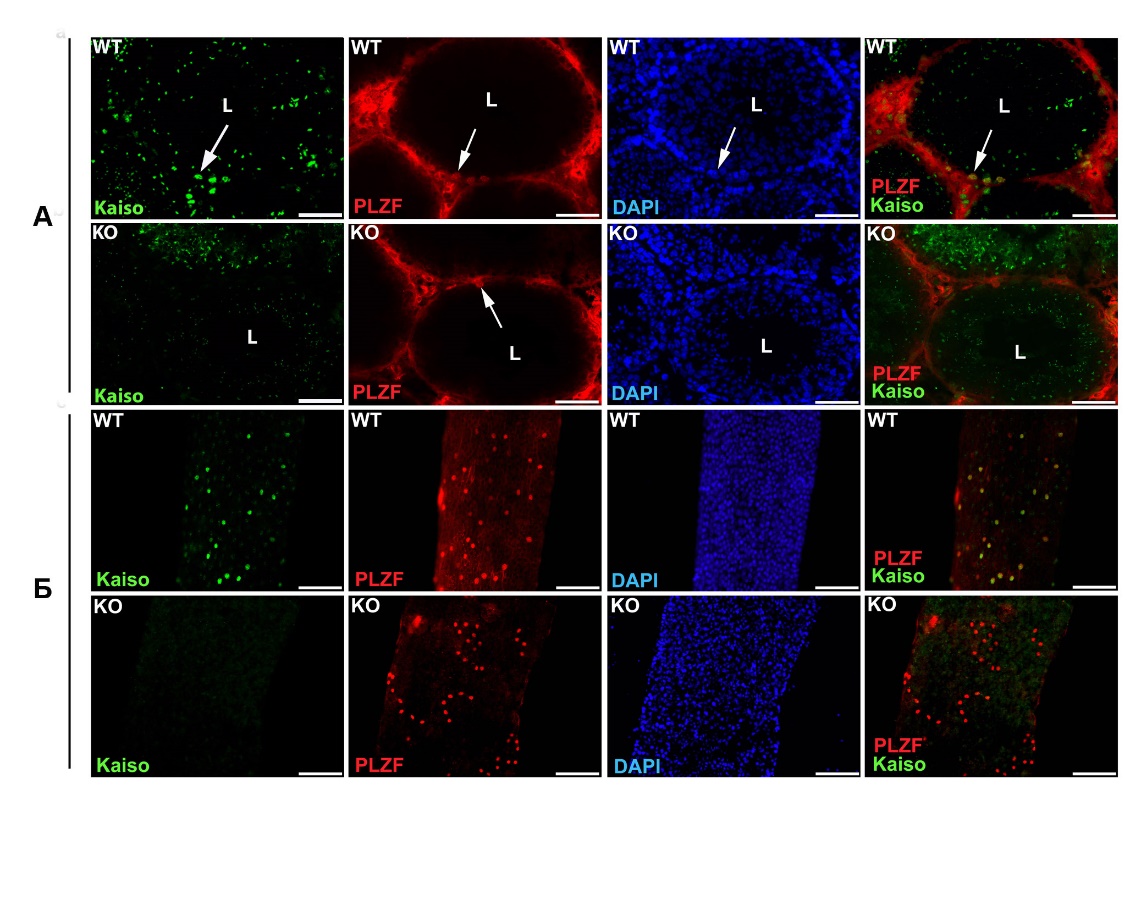 Продольный 
вид канальца
WT – дикий тип
KO – нокаут по Каизо
L  ̶  просвет канальца
11
Каизо не колокализуется с BMI-1 (маркёром As)
BMI-1
DAPI
Каизо
Наложение
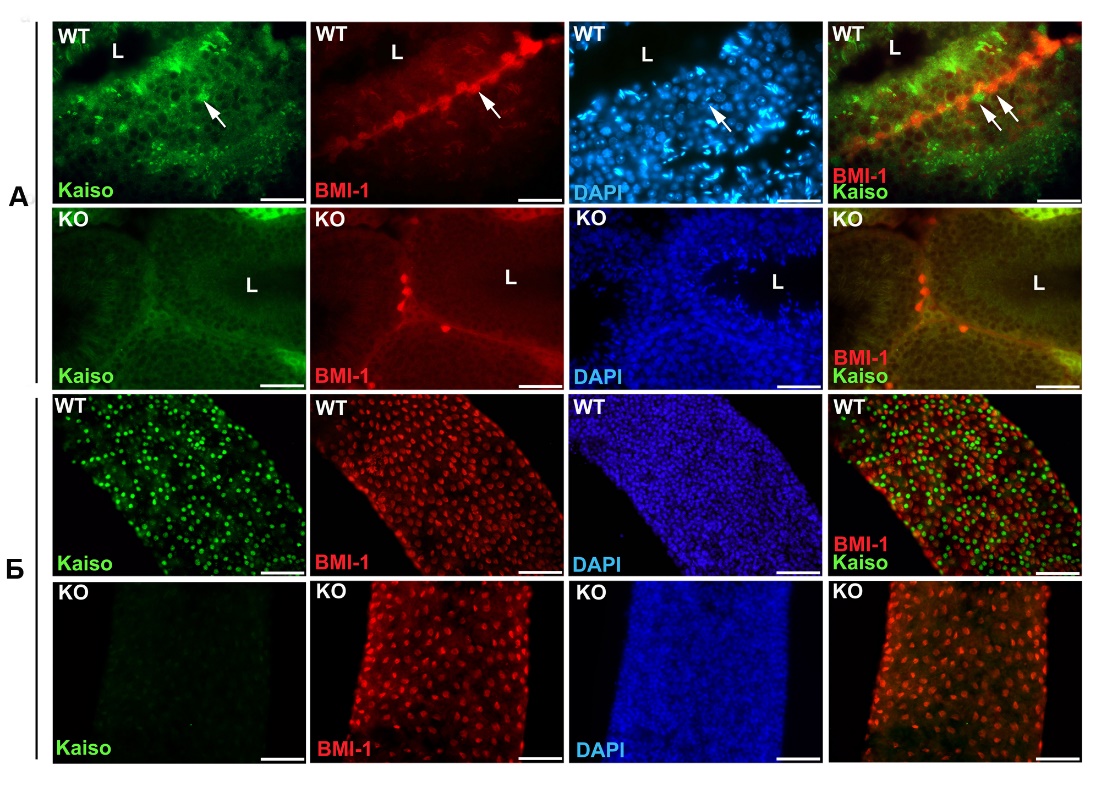 Поперечный
 вид канальца
WT
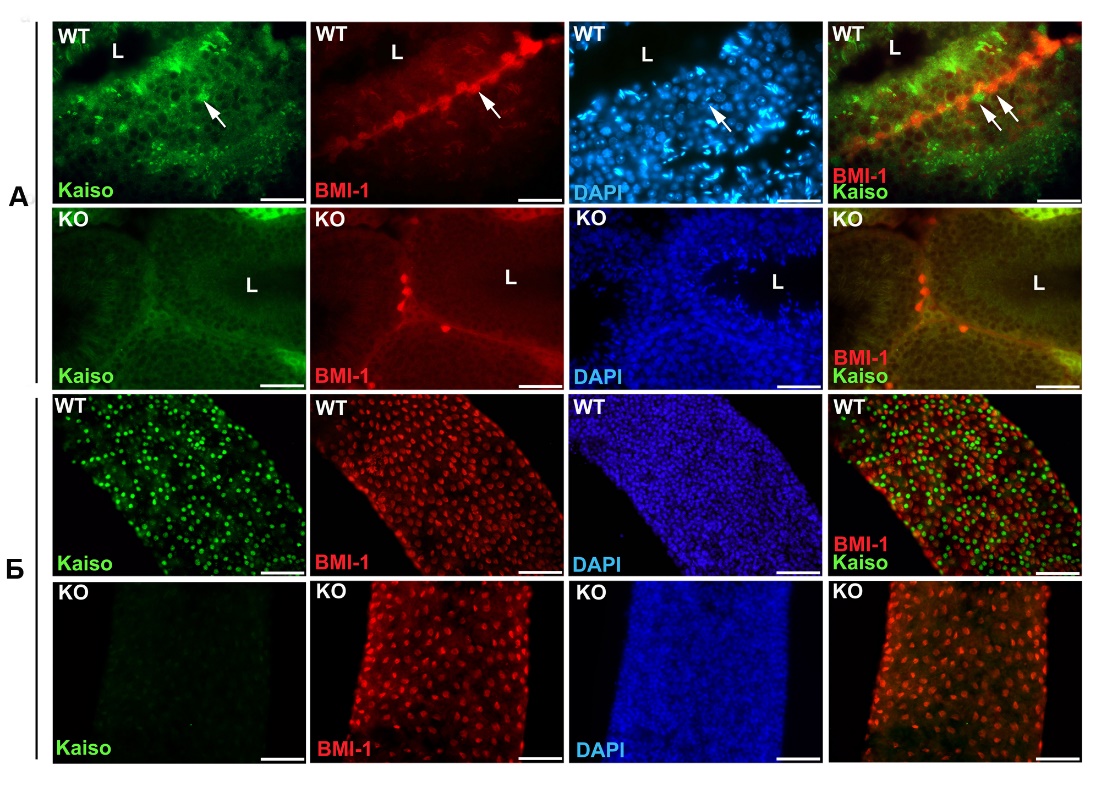 Продольный 
вид канальца
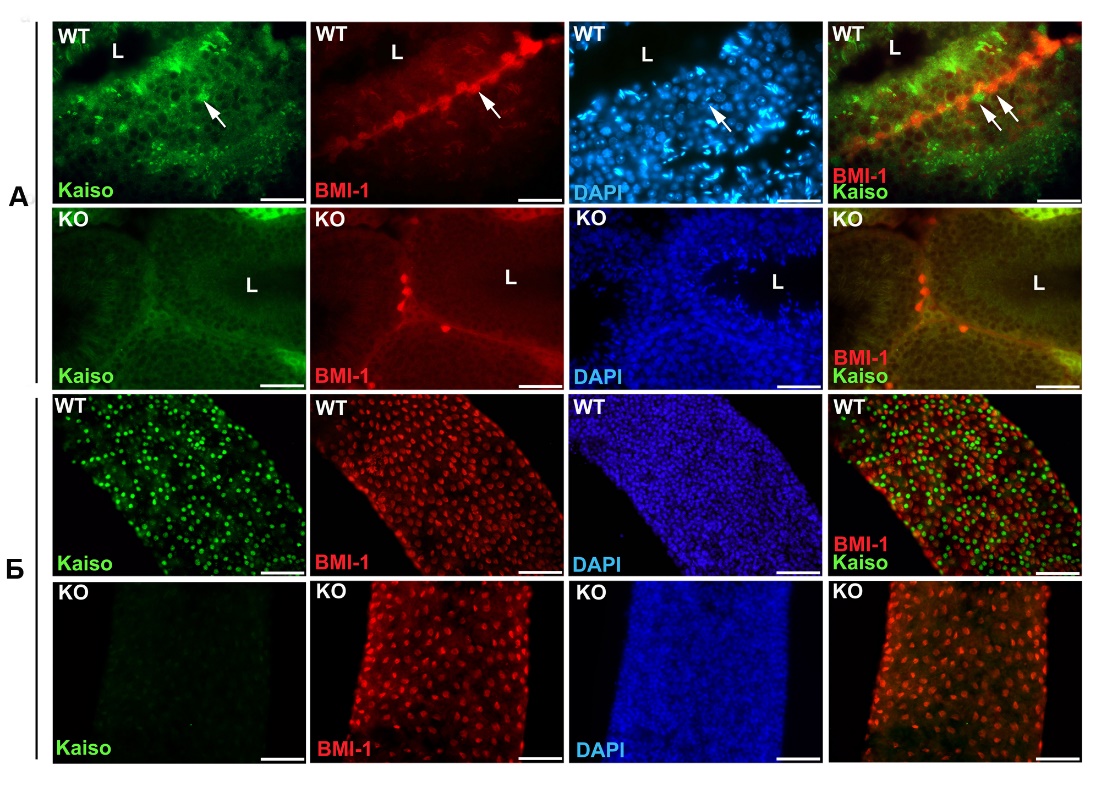 Поперечный
 вид канальца
KO
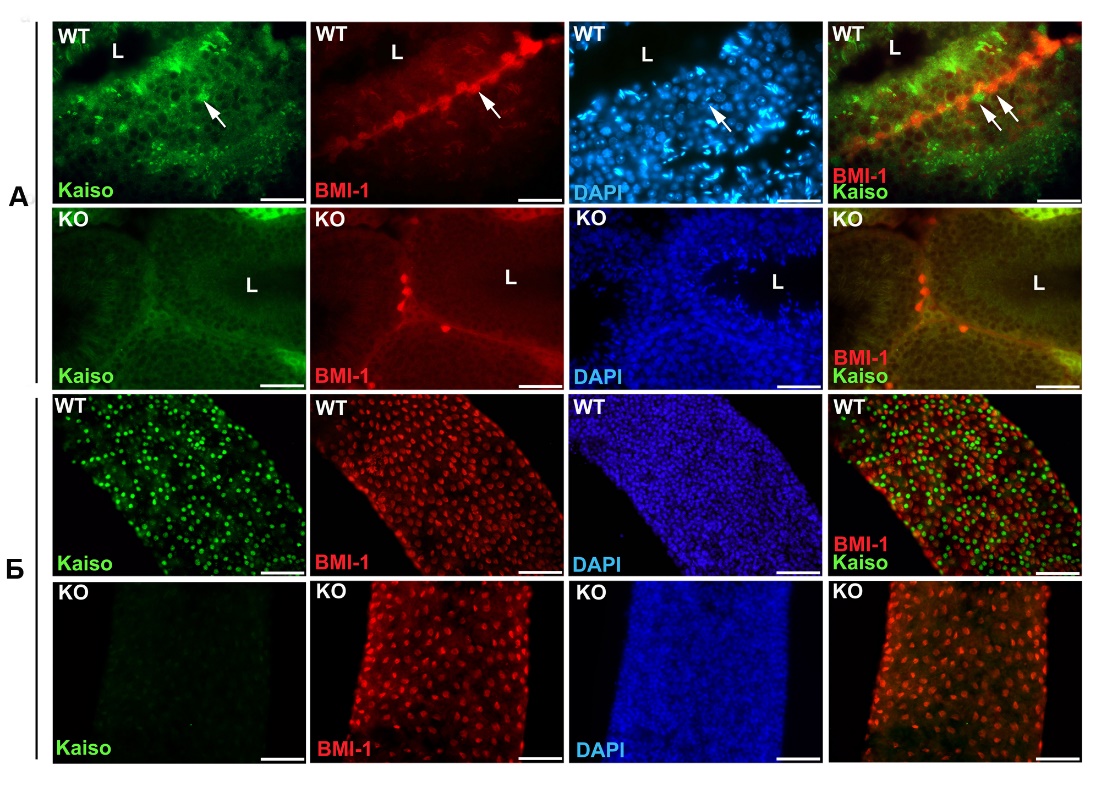 Продольный 
вид канальца
WT – дикий тип
KO – нокаут по Каизо
L  ̶  просвет канальца
12
Каизо является маркёрам ССК типа Аpr и Аal
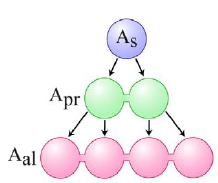 BMI-1 (Komai et al. 2014, Sci. Rep. )
PLZF, PCNA
(Chapman, et al. 1994, Int. J. Dev. Biol.;
Buaas  et al., 2004, Nat. Genet. )
Каизо
13
Уменьшение объёма 
боковых желудочков у КО
Ядерная локализация Каизо в 
центральной нервной системе
WT
KO
WT
KO
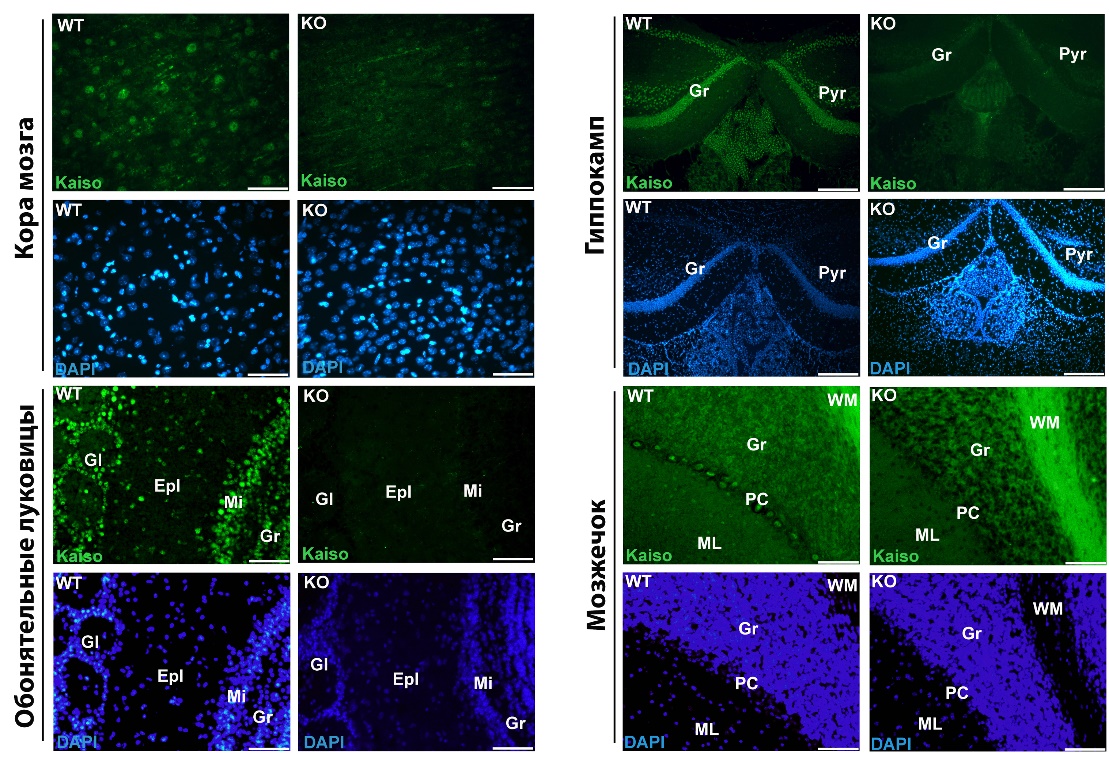 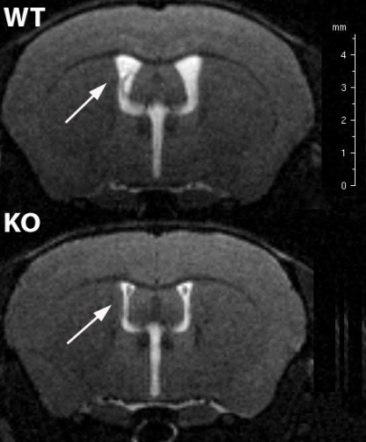 МРТ боковых желудочков
 мозга
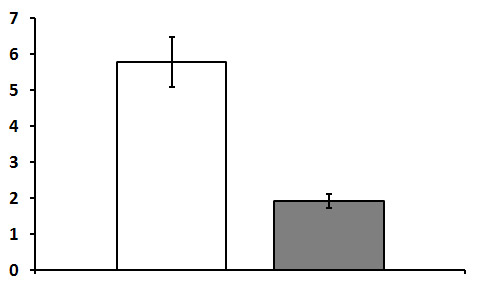 Объём боковых 
желудочков, мкл
***
Pyr - пиромидальный слой 
PC  ̶  клетки Пуркинье
ML  ̶  молекулярный слой
WM  ̶  белое вещество
Epl  ̶  внешний плексиформный слой
Mi  ̶  слой митральных клеток
Gl  ̶  гломерулярный слой
Gr  ̶ зернистый слой
KO
WT
*** p<0.0001
WT – дикий тип (n=8)
KO – нокаут по Каизо (n=8)
14
Увеличение двигательной и исследовательской активности
 мышей с нокаутом гена Каизо
«Открытое поле»
«Приподнятый крестообразный
 лабиринт»
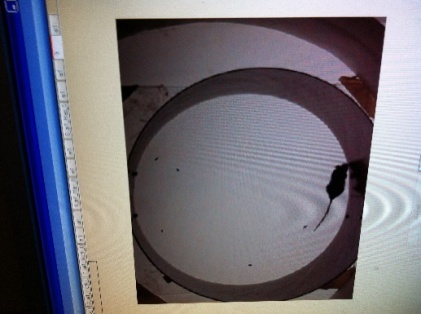 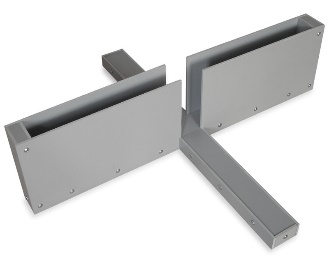 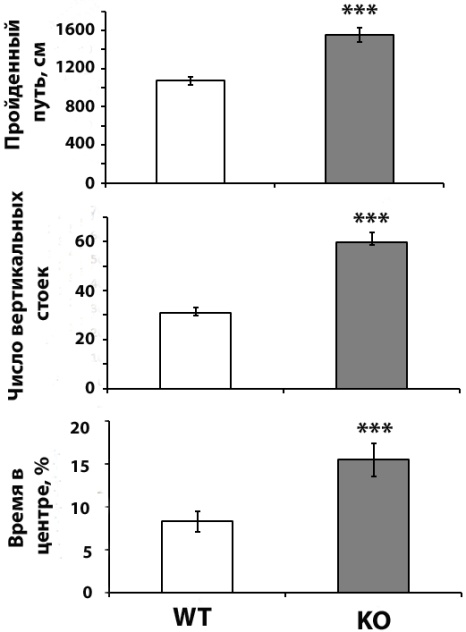 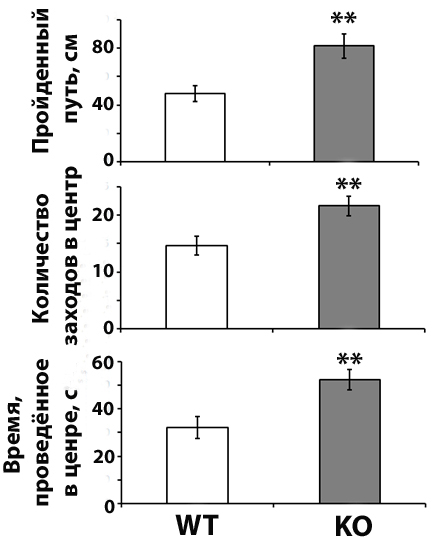 Пройденный 
путь, см
Пройденный 
путь, см
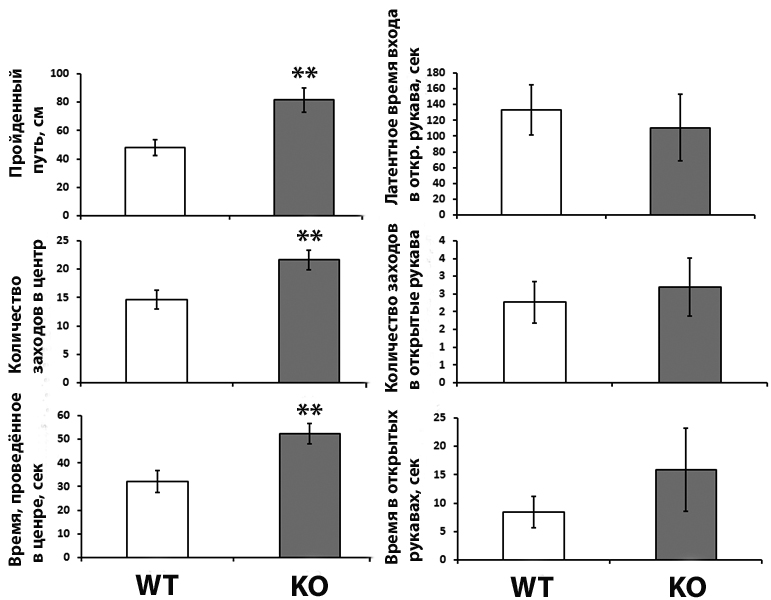 Количество заходов
В открытые рукава
Число 
вертикальных
 стоек
Количество 
заходов в центр
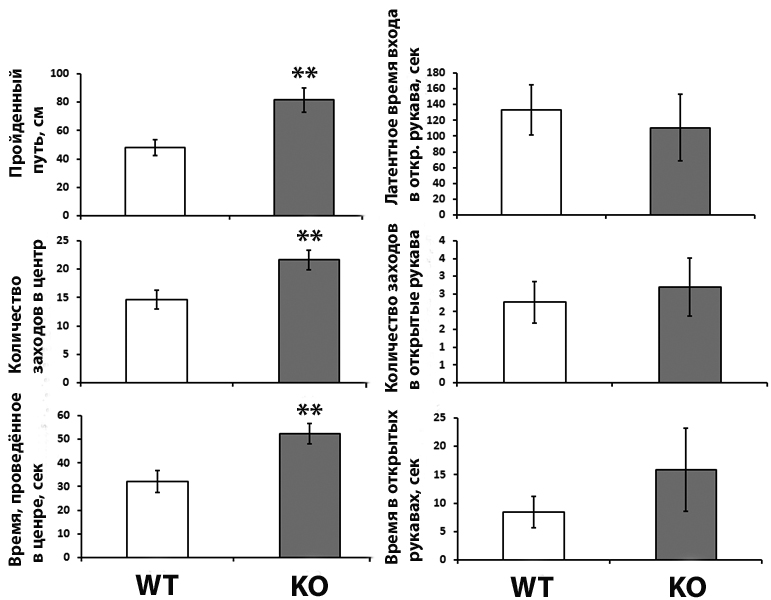 Время в открытых
 рукавах, сек
Время в 
центре, %
Время в 
центре, %
KO
WT
KO
WT
KO
WT
**p<0.01
WT – дикий тип (n=15)
KO – нокаут по Каизо (n=10)
***p < 0.001
15
Отсутствие депрессивноподобного поведения у 
мышей с нокаутом гена Каизо
«Принудительное плавание»
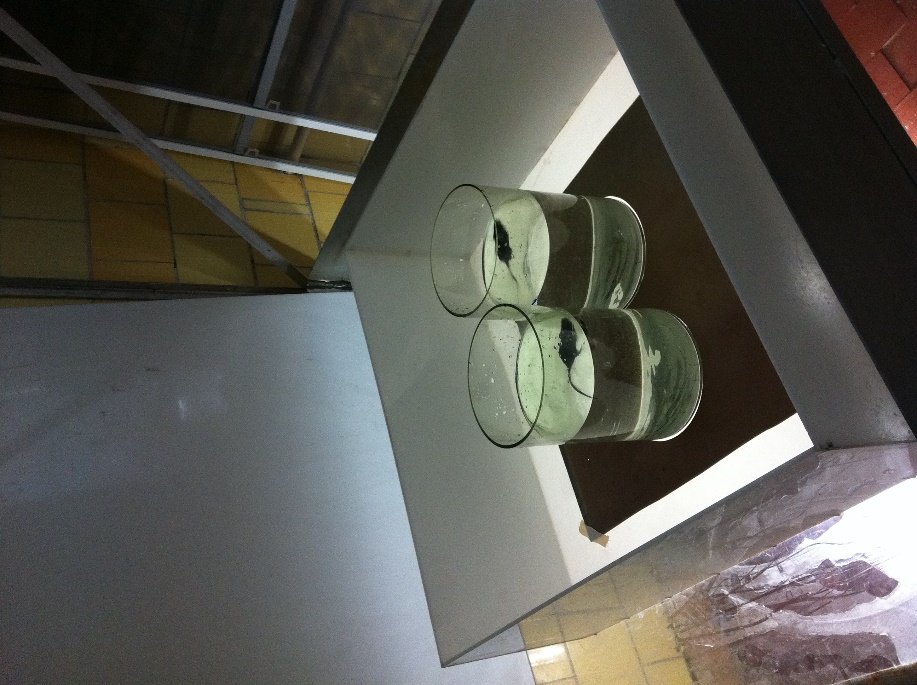 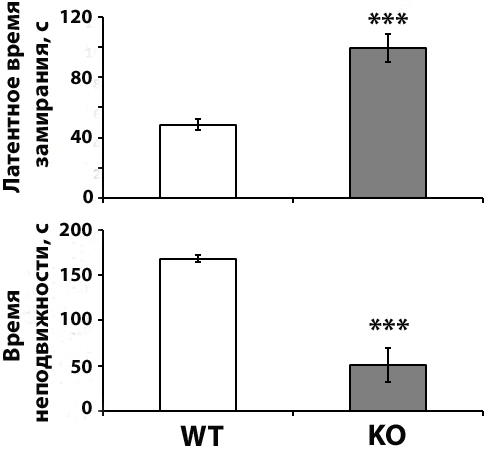 WT – дикий тип (n=15)
KO – нокаут по Каизо (n=10)
***p<0.001
16
Увеличение амплитуды реакции рефлекторного вздрагивания 
и её престимульного торможения у мышей с нокаутом гена Каизо
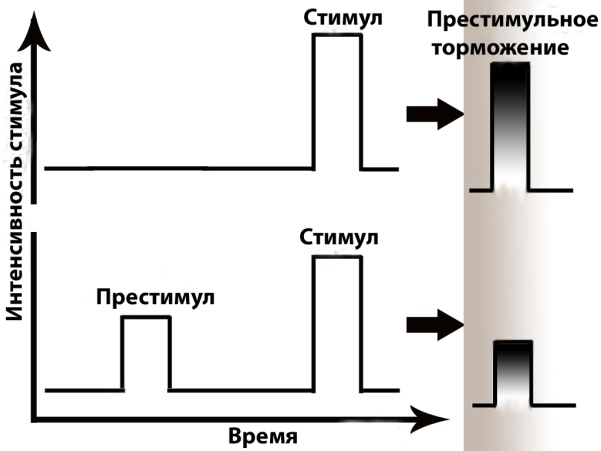 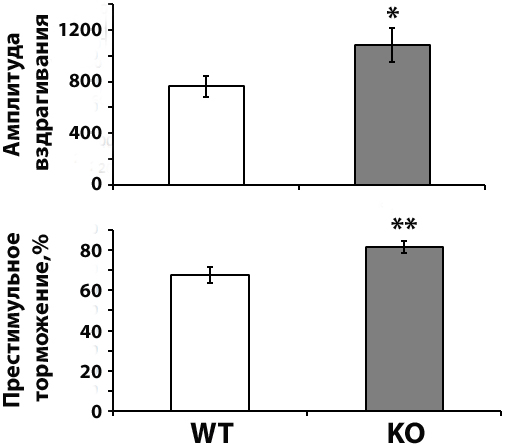 Престимульное торможение -предупреждающий стимул снижает выраженность реакции вздрагивания
*p<0.05, 
**p<0.01
WT – дикий тип (n=15)
KO – нокаут по Каизо (n=10)
17
Ухудшение пространственной памяти и обучаемости у 
мышей с нокаутом гена Каизо
«Водный лабиринт Морриса»
платформа
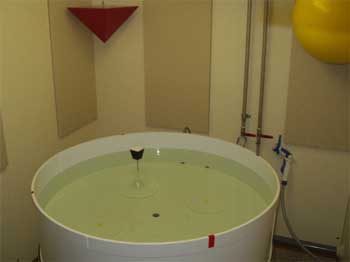 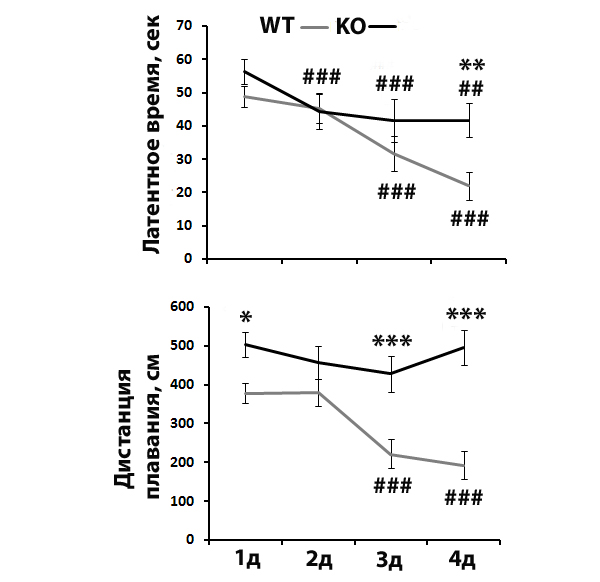 *p<0.05, **p<0.01, ***p<0.001 достоверные различия с соответствующем днём у WT и KO.

 ##p<0.01, ###p<0.001 достоверные различия с первым днём одной и той же линии.
WT – дикий тип (n=15)
KO – нокаут по Каизо (n=10)
18
Отсутствие Каизо препятствует развитию воспаления в кишечнике при остром колите, вызванном декстран сульфатом натрия (ДСН)
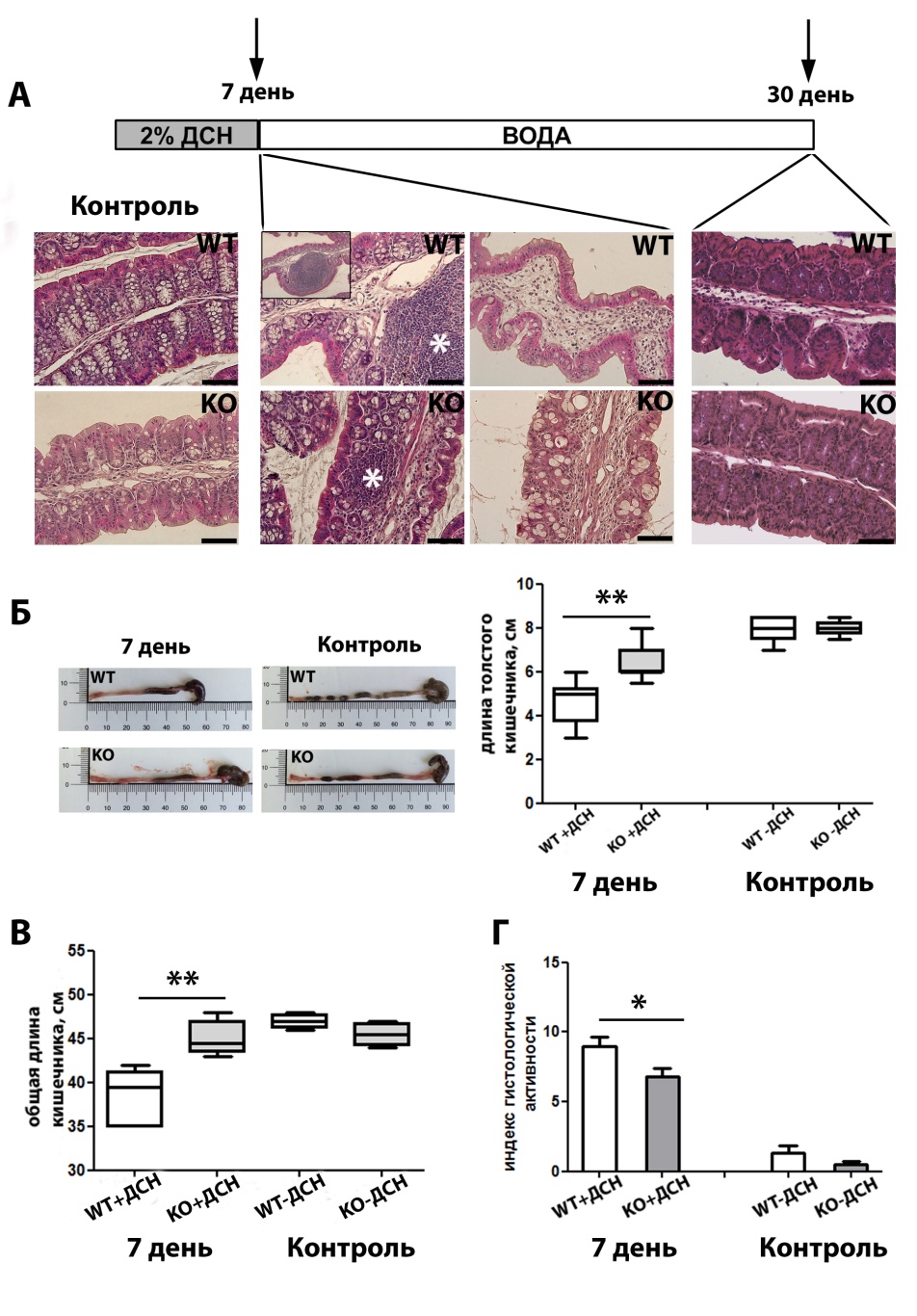 WT – дикий тип (n=6)
KO – нокаут по Каизо (n=6)
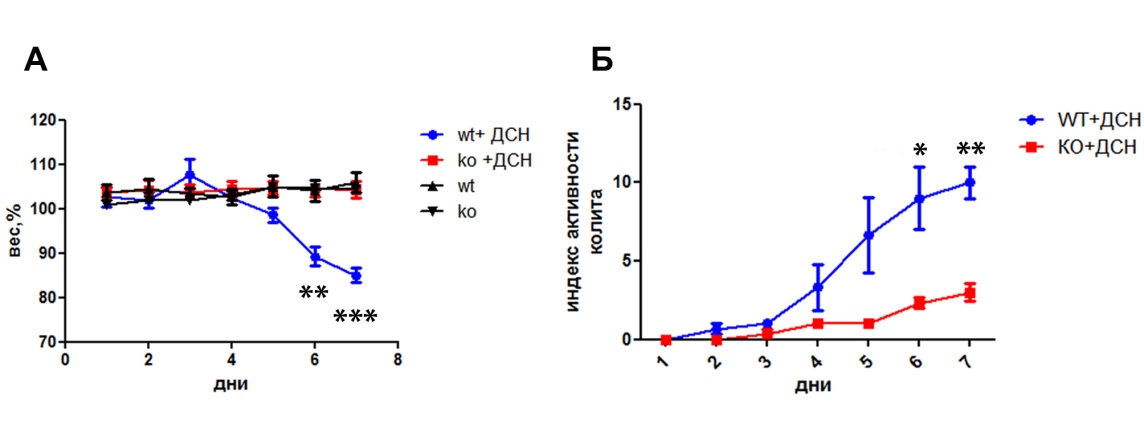 Динамика изменения веса мышей во время воздействия ДСН по сравнению с контролем (питьевая вода). (**p-value=0,002, *** p-value< 0,001).
ИАК (индекса активности колита), регистрируемый ежедневно, как комбинированный обсчёт массы тела, кровотечения и консистенции стула по шкале от 0 до 4. (*p-value=0,03,** p-value=0,0037).
19
У WT происходит укорочение длины толстого кишечника и, соответственно, общей длины кишечника
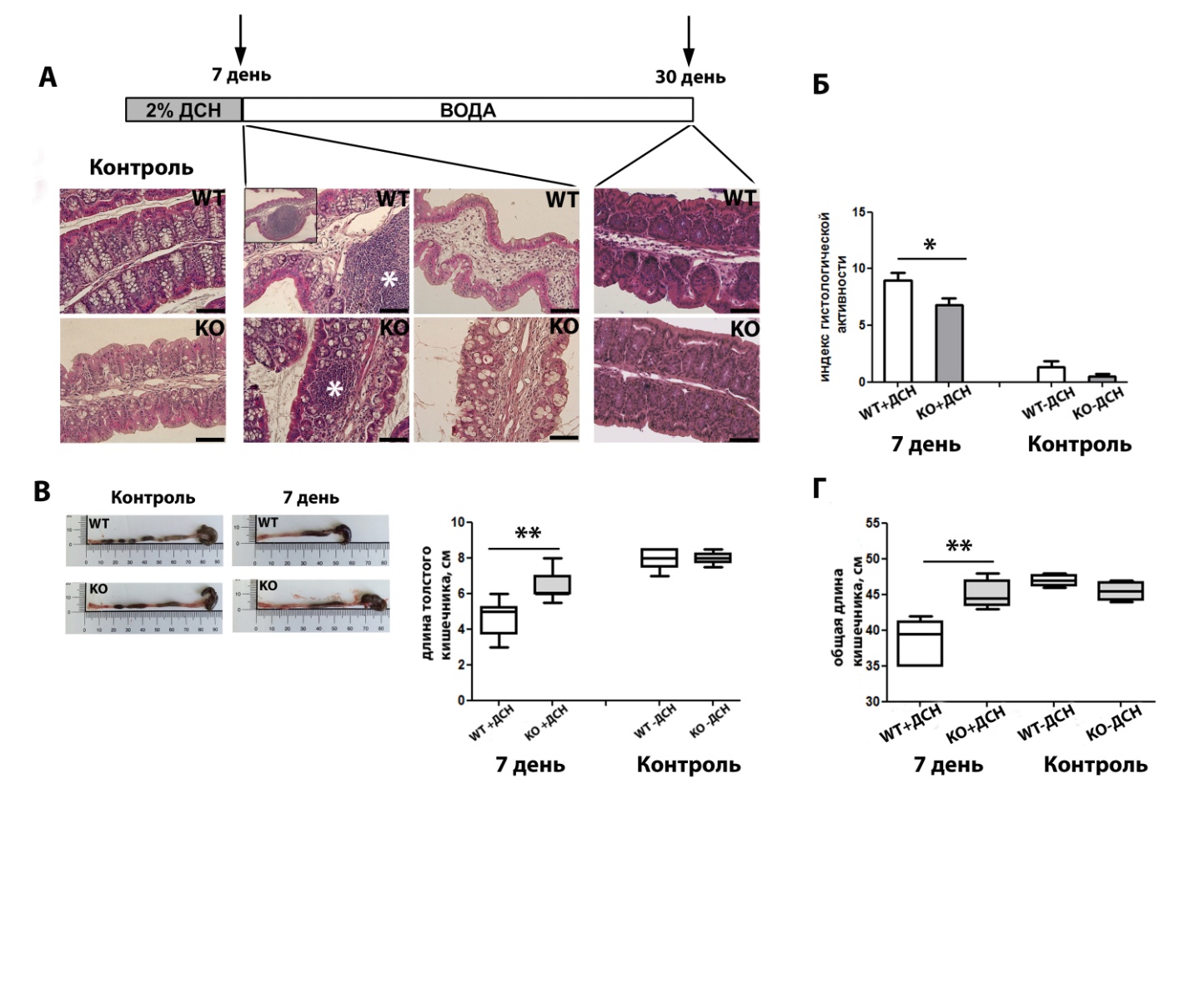 WT – дикий тип (n=6)
KO – нокаут по Каизо (n=6)
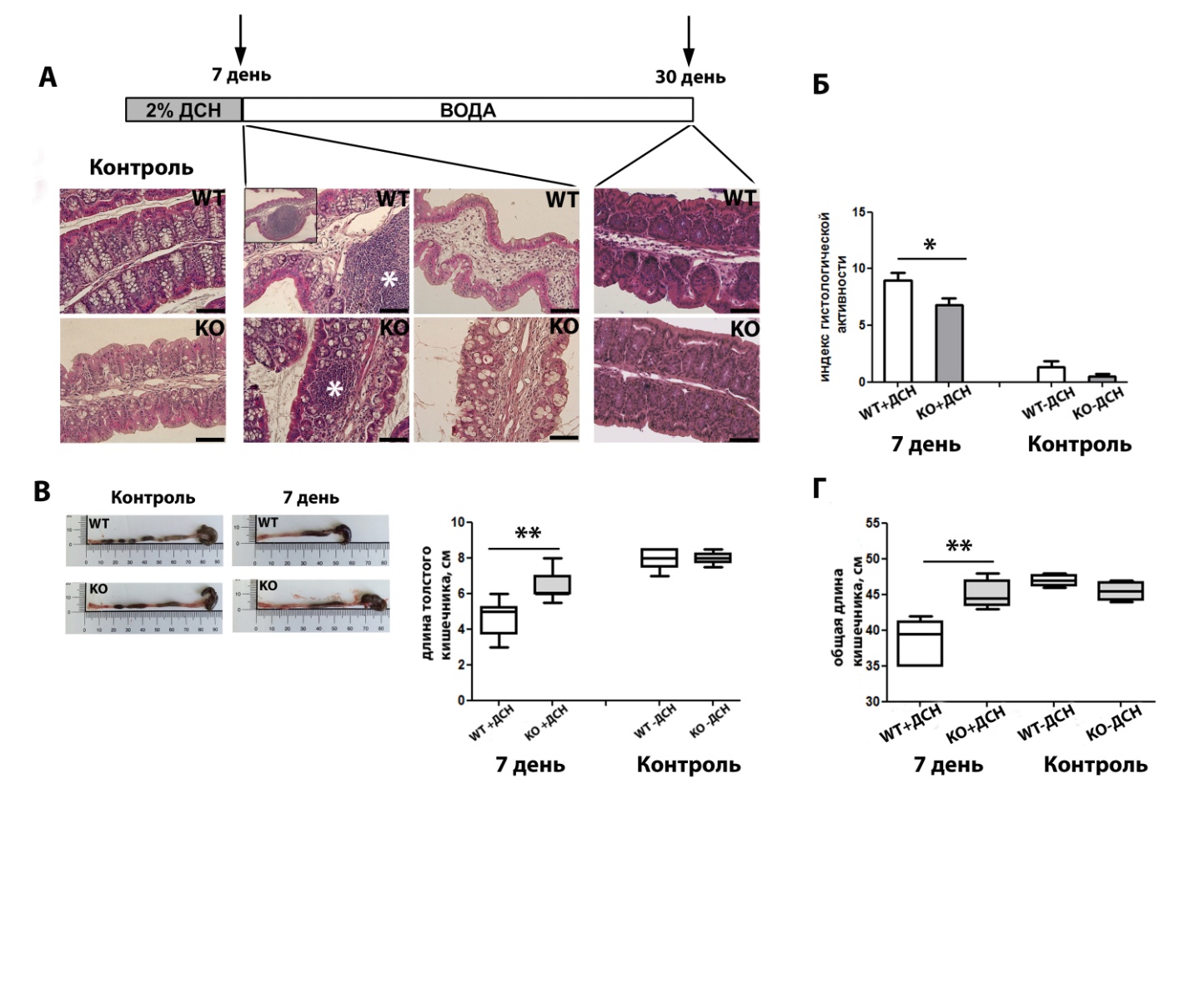 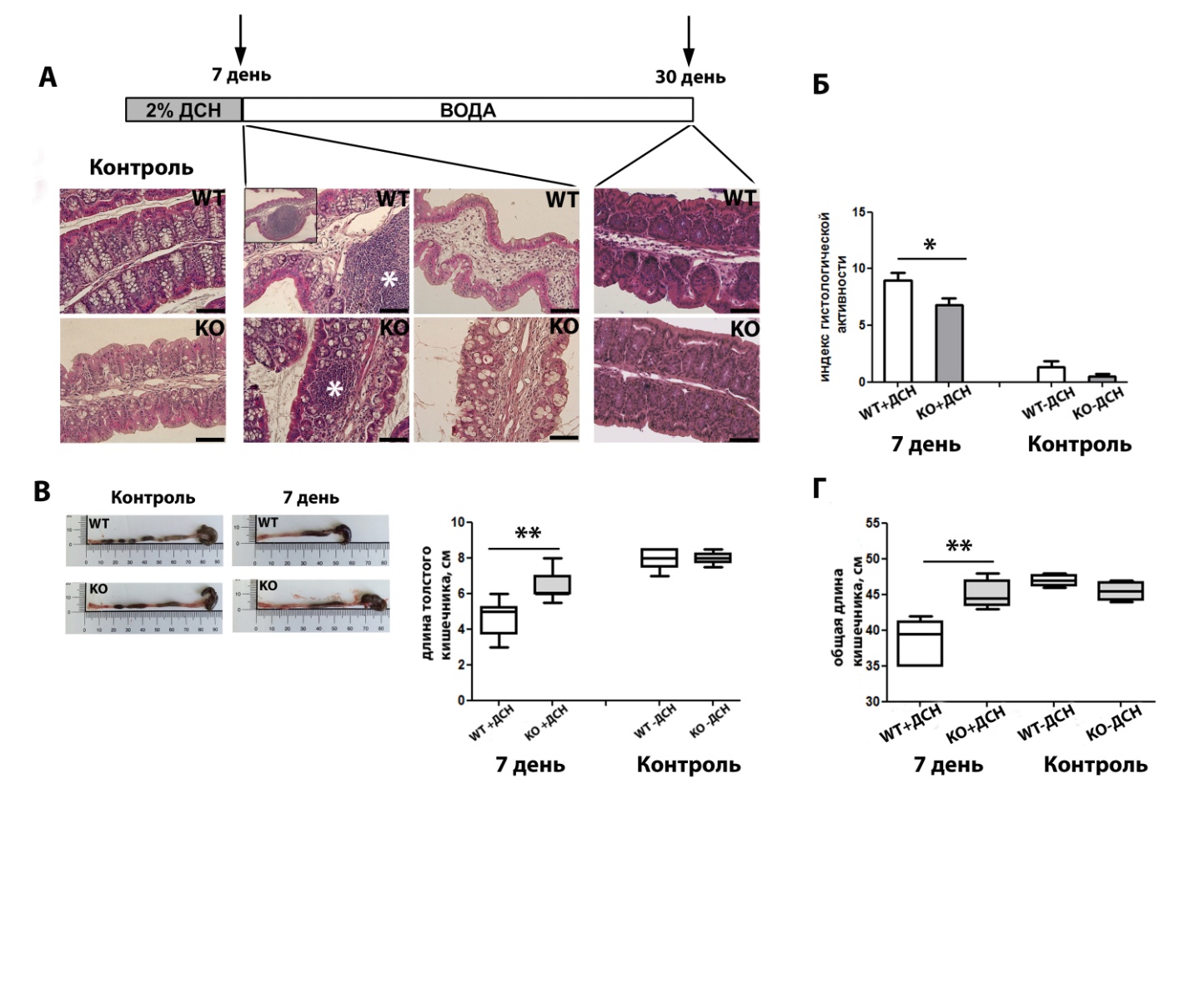 20
**p-value = 0,0059
**p-value = 0,002
Отсутствие Каизо уменьшает гистологические признаки воспаления в кишечнике при остром колите, вызванном ДСН
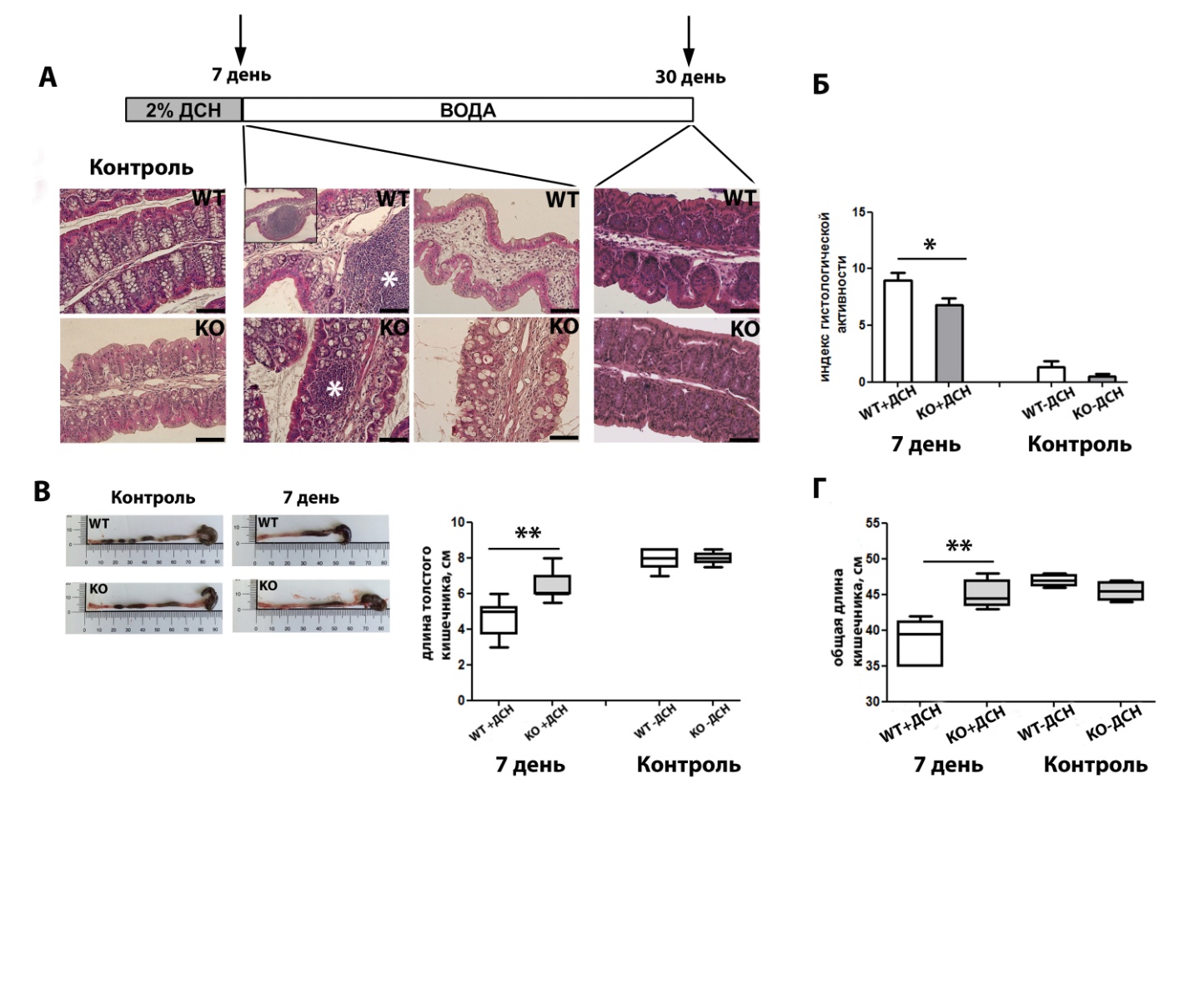 *p-value=0,0385
WT – дикий тип (n=6)
KO – нокаут по Каизо (n=6)
21
Локализация Каизо и p-120 катенина после воздействия ДСН
Анализ экспрессии мРНК Каизо в толстой кишке на седьмой день после воздействия ДСН
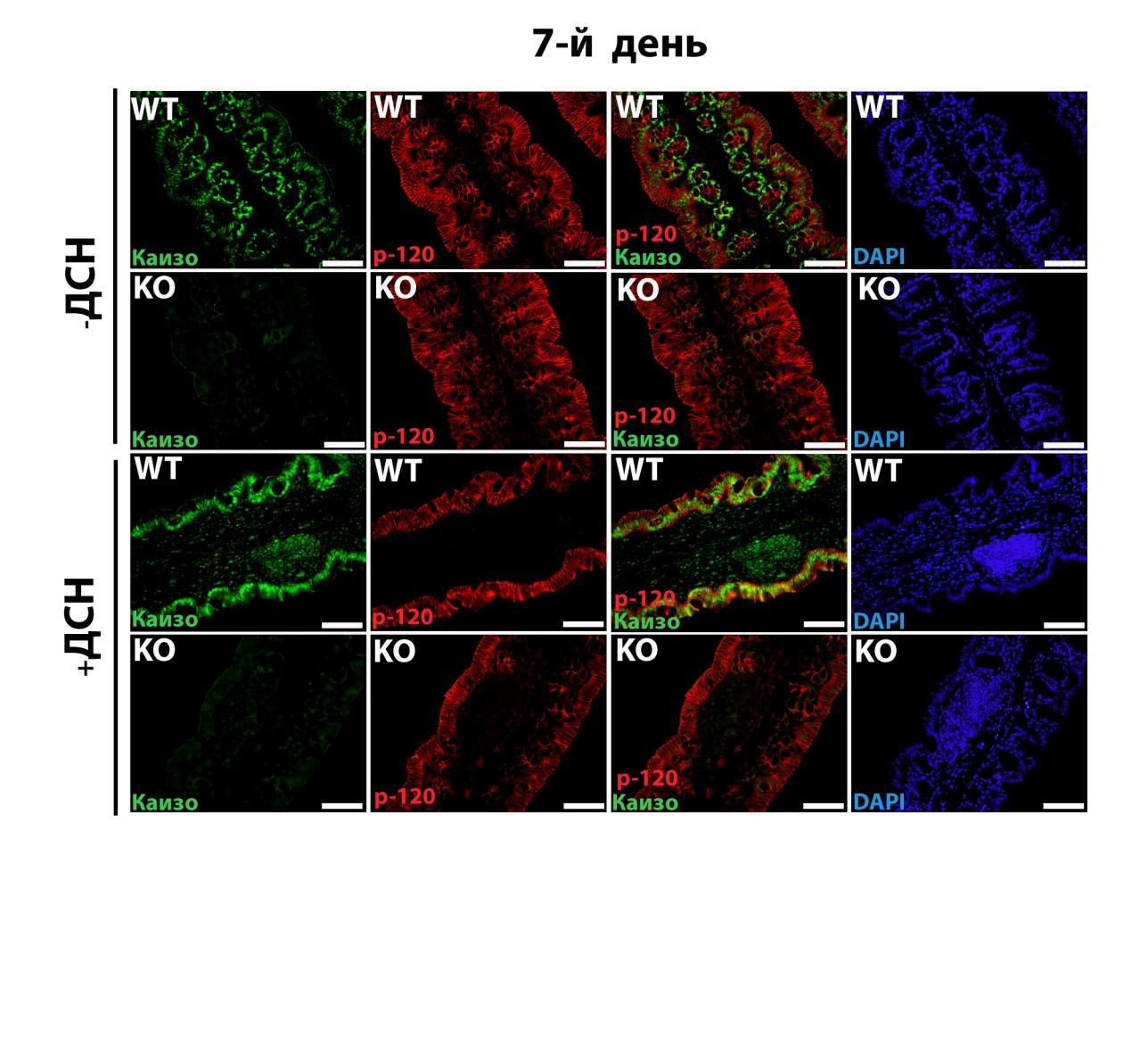 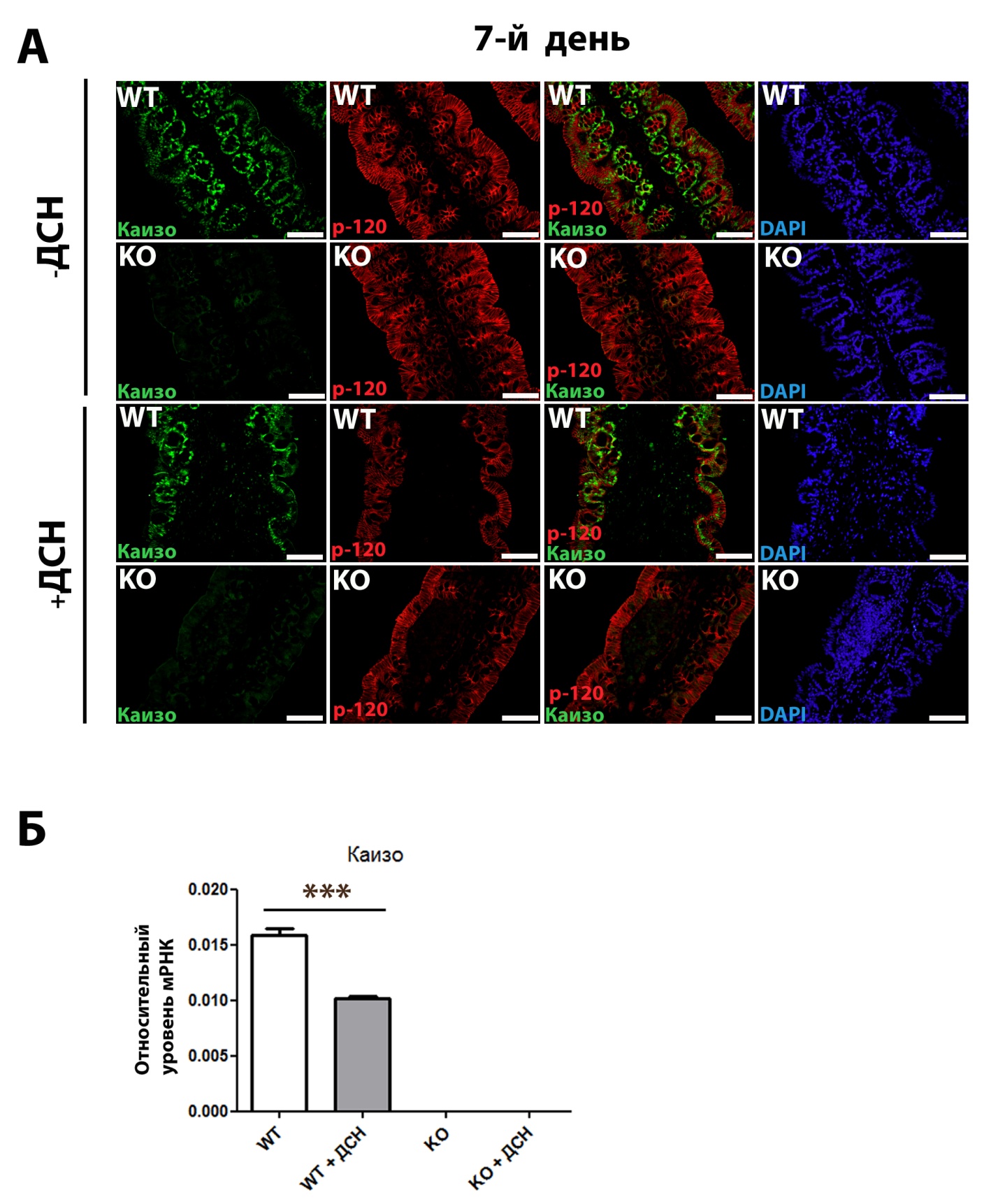 ***p-value <0.0001
WT – дикий тип (n=4)
KO – нокаут по Каизо (n=4)
22
Изменение экспрессии провоспалительных и антивоспалительных цитокинов в толстой кишке после воздействия ДСН
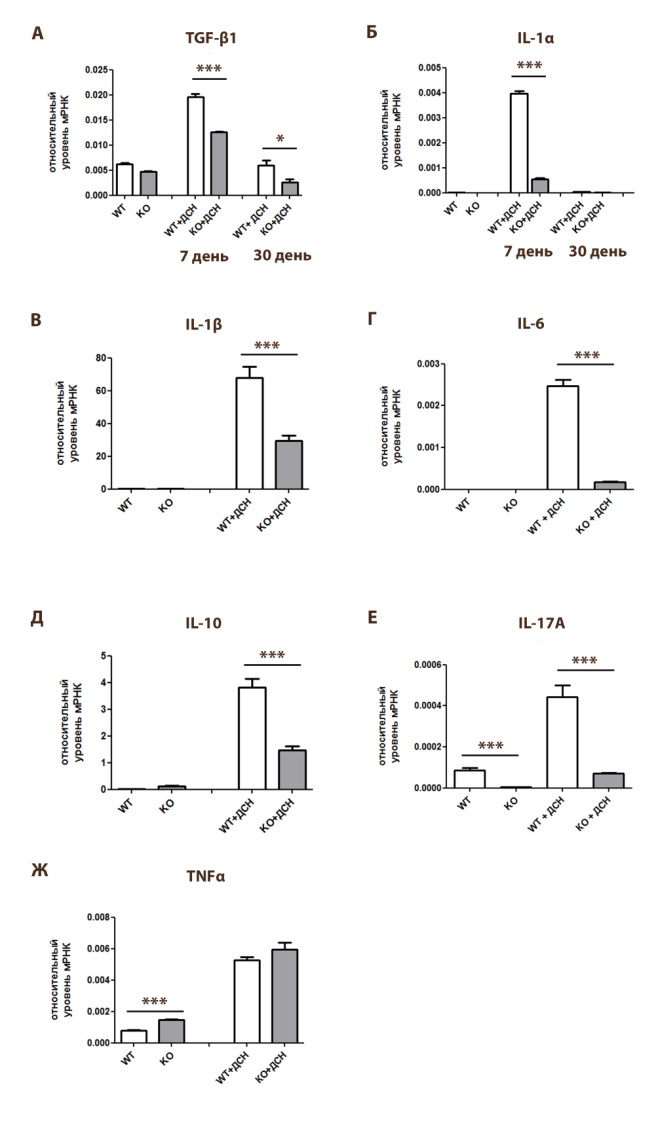 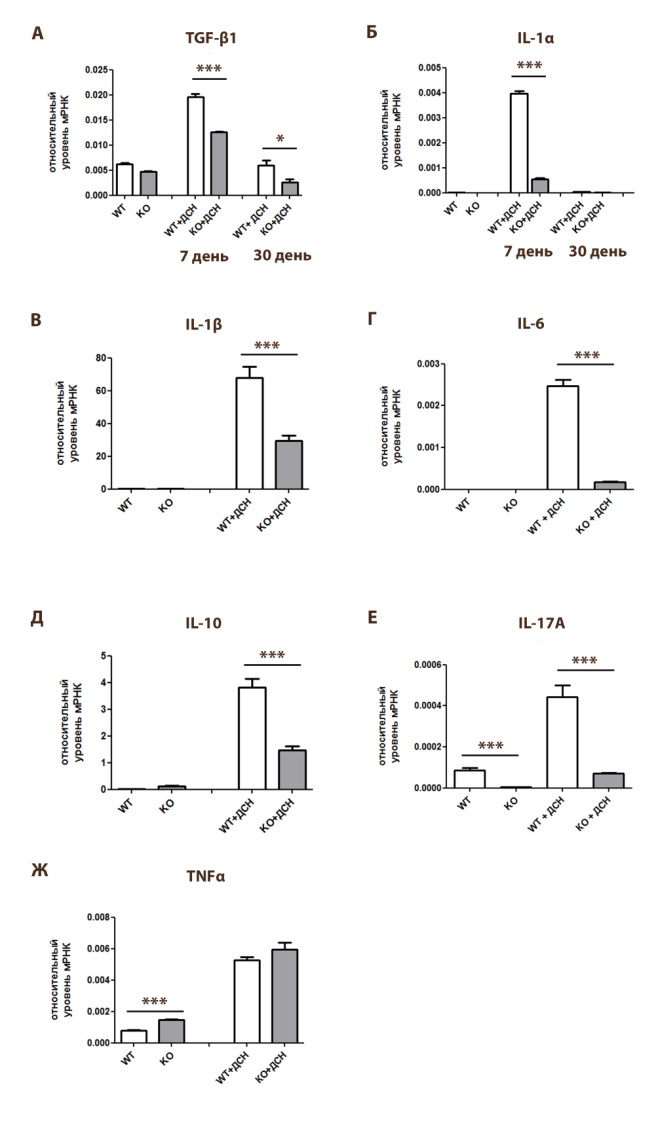 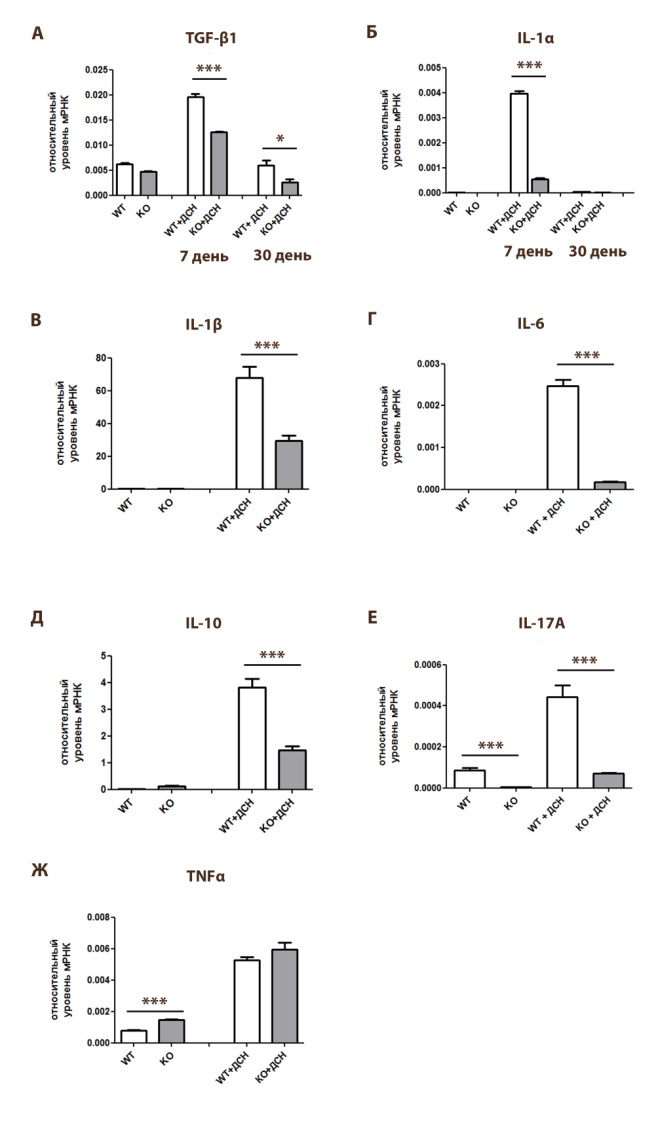 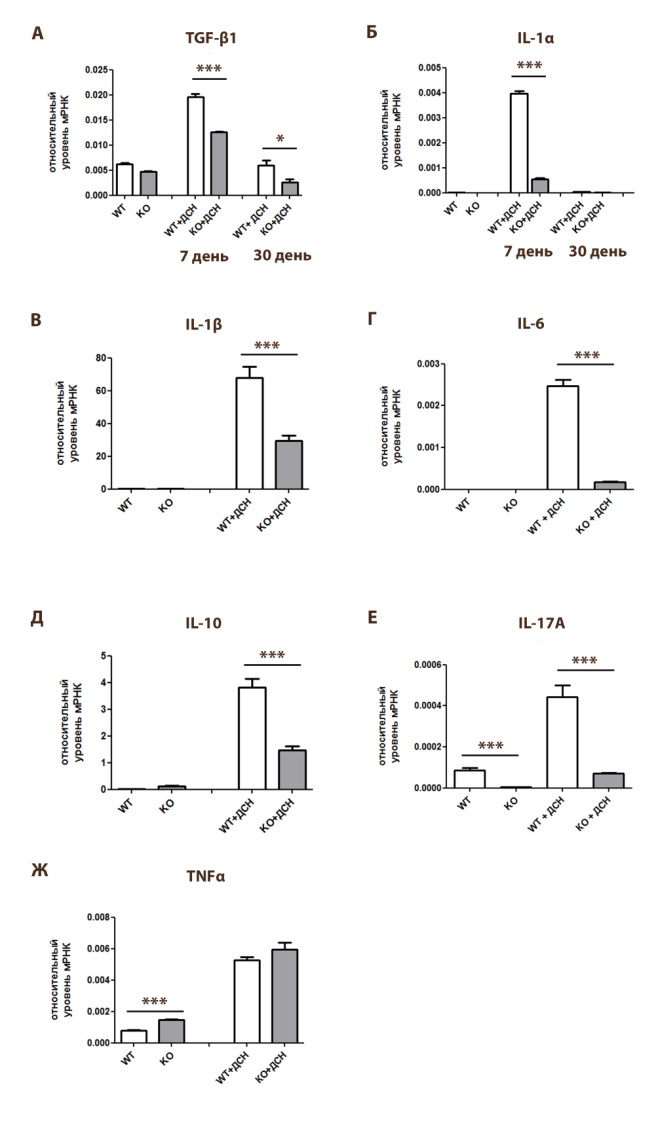 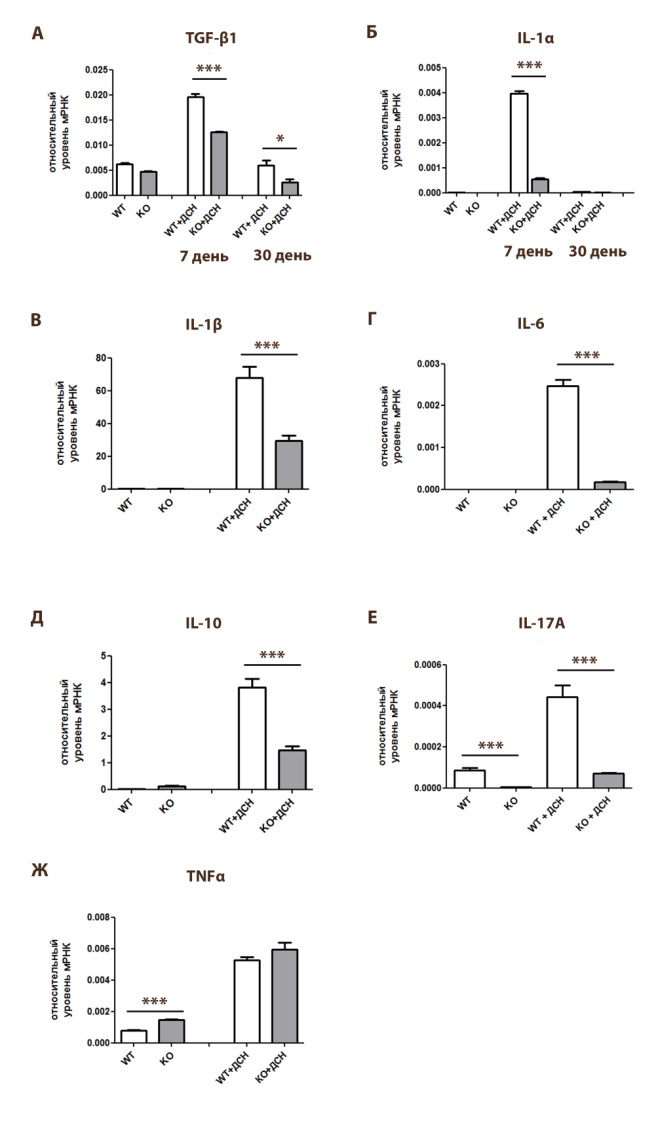 WT – дикий тип (n=3)
KO – нокаут по Каизо (n=3)
***p-value <0.0001, * p-value =0.043
23
ВЫВОДЫ

Показано, что белок Каизо локализуется в ядрах эпителиальных клеток различных тканей и органов мыши, клетках волосяных луковиц, а также в нейронах и глиальных клетках различных структур в мозге.

Обнаружено, что в фотосенсорных клетках сетчатки глаза Каизо локализуется в цитоплазме.

Определено, что Каизо может являться новым маркёром стволовых сперматогониальных клеток  типа Apr и Aal у мышей. 

Методом магнитно-резонансной томографии у мышей, нокаутных по гену Каизо, выявлено уменьшение размеров боковых желудочков, при неизменном общем объеме мозга у этих животных.

Показано, что удаление гена Каизо у мышей приводит к: повышенной двигательной и исследовательской активности, повышению амплитуды акустического рефлекса вздрагивания и увеличению престимульного торможения, но снижает когнитивные способности. 

Обнаружено, что Каизо усиливает развитие острого воспалительного процесса, что выражается в более сильном проявлении всех признаков острого колита по сравнению с KO.
24
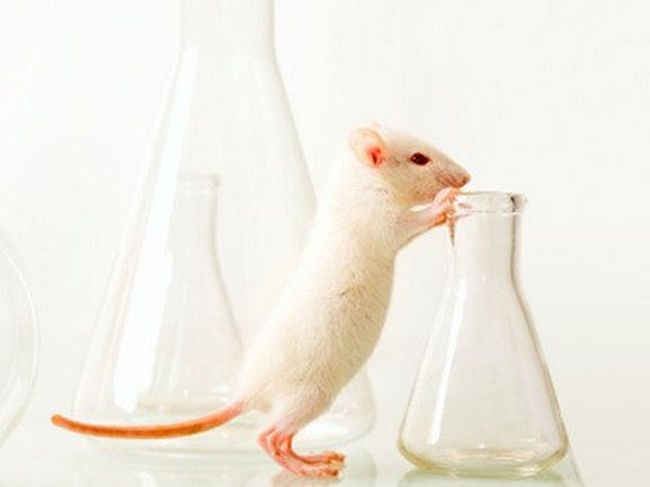 Спасибо за внимание!
25